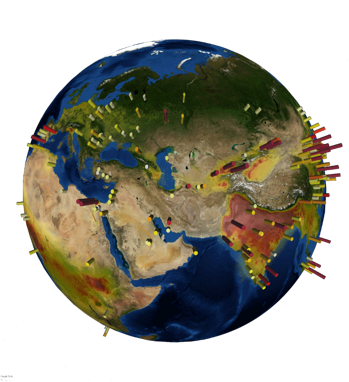 Satellite monitoring of ammonia: from point sources to long-term trends
Van Damme M., Clarisse L., Franco B.,  Whitburn S., Hadji-Lazaro J., Hurtmans D., Clerbaux C., Coheur P.-F
Introduction          IASI-NH3 data record          Point Sources          Trends
« Planetary boundaries »
=“safe operating space for global societal development with respect to the Earth system and are associated with the planet’s biophysical subsystems or processes”
N cycle is one of the main Earth-system processes for which the control variable has been exceeded
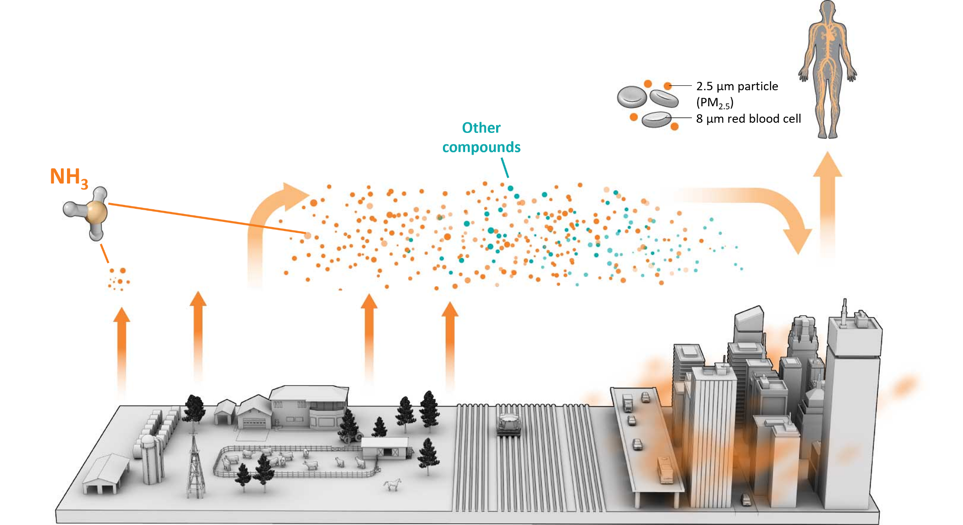 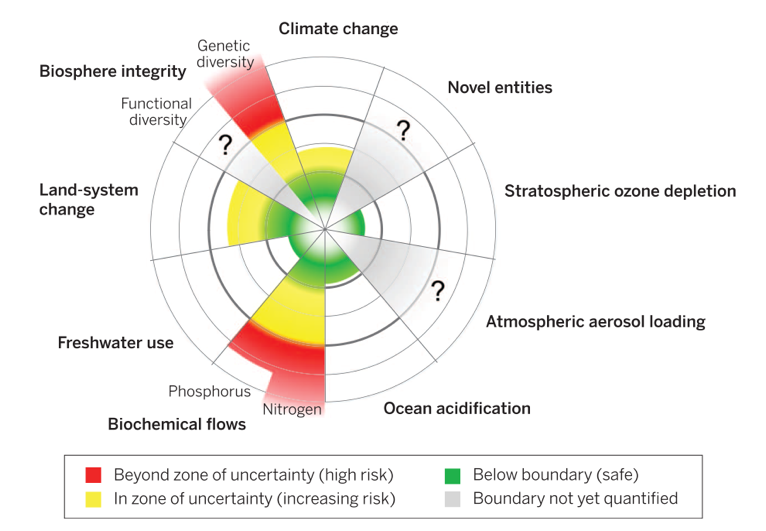 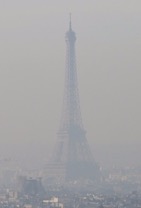 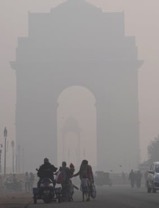 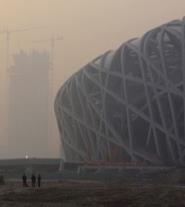 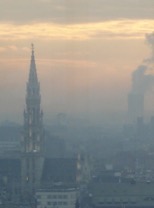 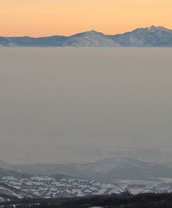 Planetary boundaries
Brussels
Salt Lake City
Beijing
New Deli
Paris
(adapted from Steffen et al., Science, 2015)
(adapted from Desai and Cuadra/Science)
17/02/2022
IASI LATMOS - ULB
2
Introduction          IASI-NH3 data record          Point Sources          Trends
« Planetary boundaries »
=“safe operating space for global societal development with respect to the Earth system and are associated with the planet’s biophysical subsystems or processes”
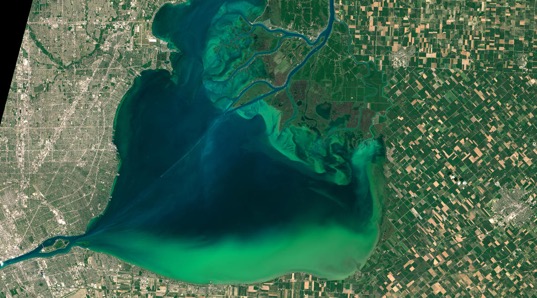 N cycle is one of the main Earth-system processes for which the control variable has been exceeded
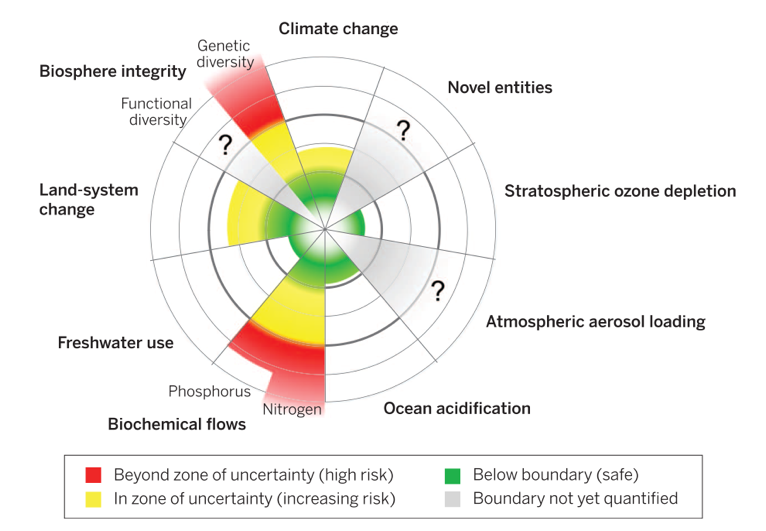 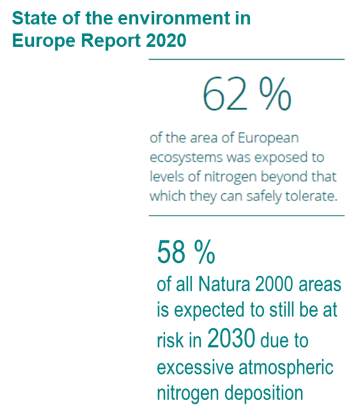 Lake St.Clair, U.S. State of Michigan and Canadian Province of Ontario 
Satellite view of cyanobacterial bloom, August 2015 (NASA image)
Bellynahone Bog, Northern Ireland
The CAFRE Ammonia Challenge (Cafre)
Planetary boundaries
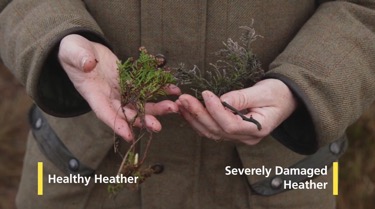 (adapted from Steffen et al., Science, 2015)
17/02/2022
IASI LATMOS - ULB
3
Introduction          IASI-NH3 data record          Point Sources          Trends
Ammonia (NH3)
Agriculture
Uncertainties from 30% to 100%
Large variations at national/regional scale
Sources:
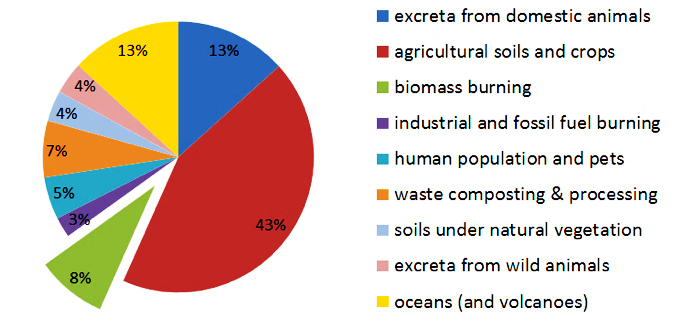 Monitoring:
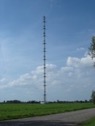 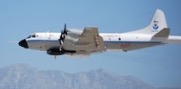 Industry
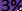 Measurement networks:
Sparse and integrated (passive sampler)
		…but increasing availability!
FTIR: Fourier Transform IR
CIMS: Chemical Ionization Mass Spectrometer
DOAS: Differential Optical Absorption Spectroscopy
Biomass Burning
(NOAA)
(Cabauw)
(Sutton et al., 2013)
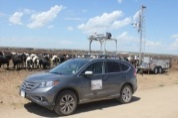 Sinks:
Particulate Matter formation
Deposition (wet and dry)
(M. Zondlo)
Modelling work:
Highly dependent on the timing and gridding of emissions used as input
Limited by the lack of reliable inventories (and observations)
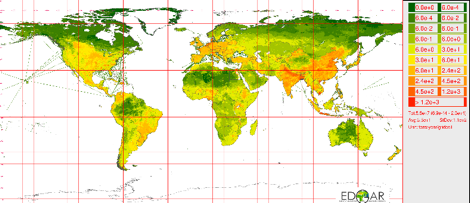 Short atmospheric lifetime: from 1 hour to a few days
High spatial and temporal variability
17/02/2022
IASI LATMOS - ULB
4
Introduction          IASI-NH3 data record          Point Sources          Trends
IASI-NH3
Clarisse et al., Nature Geo 
         2009
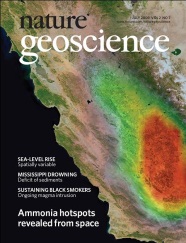 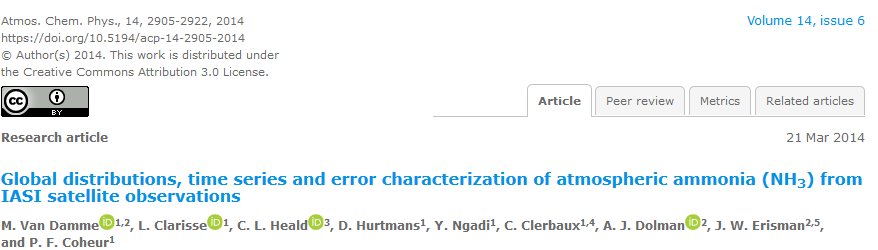 2014
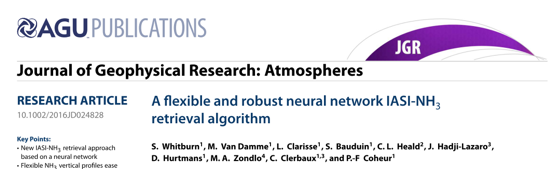 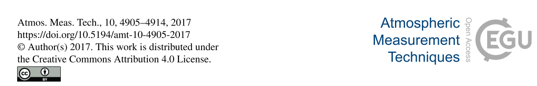 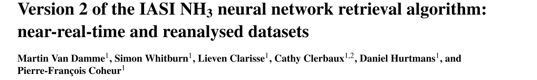 2016
Algorithm and method  development
2017
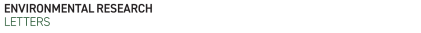 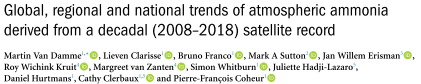 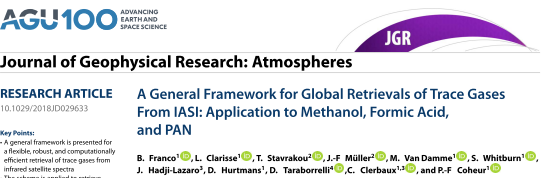 2018
2021
Artiﬁcial Neural Network for IASI = ANNI version 3
17/02/2022
IASI LATMOS - ULB
5
Introduction          IASI-NH3 data record          Point Sources          Trends
Processing of IASI Level1C
Near-real time processing of IASI radiances at ULB/LATMOS
Hyperspectral Range Index (HRI) calculation
Level 1C
1
Single pixel retrieval
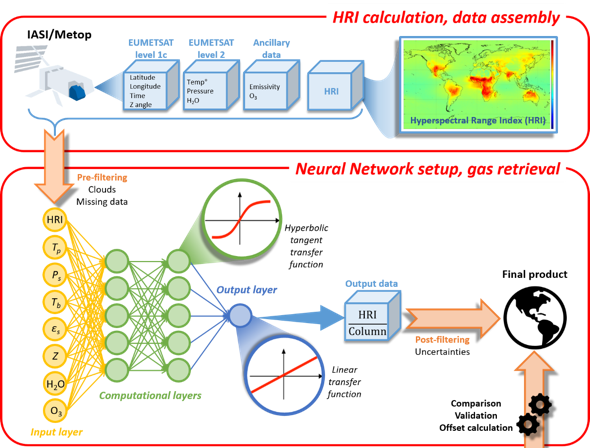 EumetCast distribution
calibrated, apodized, geo-localised radiances
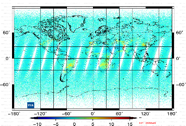 Thermodynamic Level 2 from IASI PPF 
 or ERA-Interim / ERA5 re-analysis
ECMWF
HRI setup
ANNI
Artificial Neural Network for IASI
Artificial Neural Network – based retrievals
Hyperspectral Range Index (HRI) calculation
1
Neural network
2
Total columns
+ errors
Neural Network
2
Training sets
Total columns NH3, VOCs
Aerosol Optical Depth
        Dust
errors (no averaging kernels)
Near-real time: ANNI-NH3-v3
2 datasets
Reanalysed: ANNI-NH3-v3R-ERA5
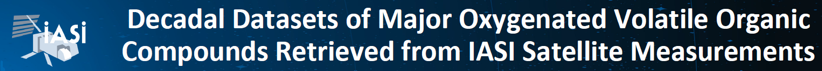 Whitburn et al., JGR-Atm 2016
Van Damme et al., AMT 2017
Franco et al., JGR-Atm 2018
Van Damme et al., ERL 2021
Poster S04 – 10, FRANCO, B. et al.
17/02/2022
IASI LATMOS - ULB
6
Introduction          IASI-NH3 data record          Point Sources          Trends
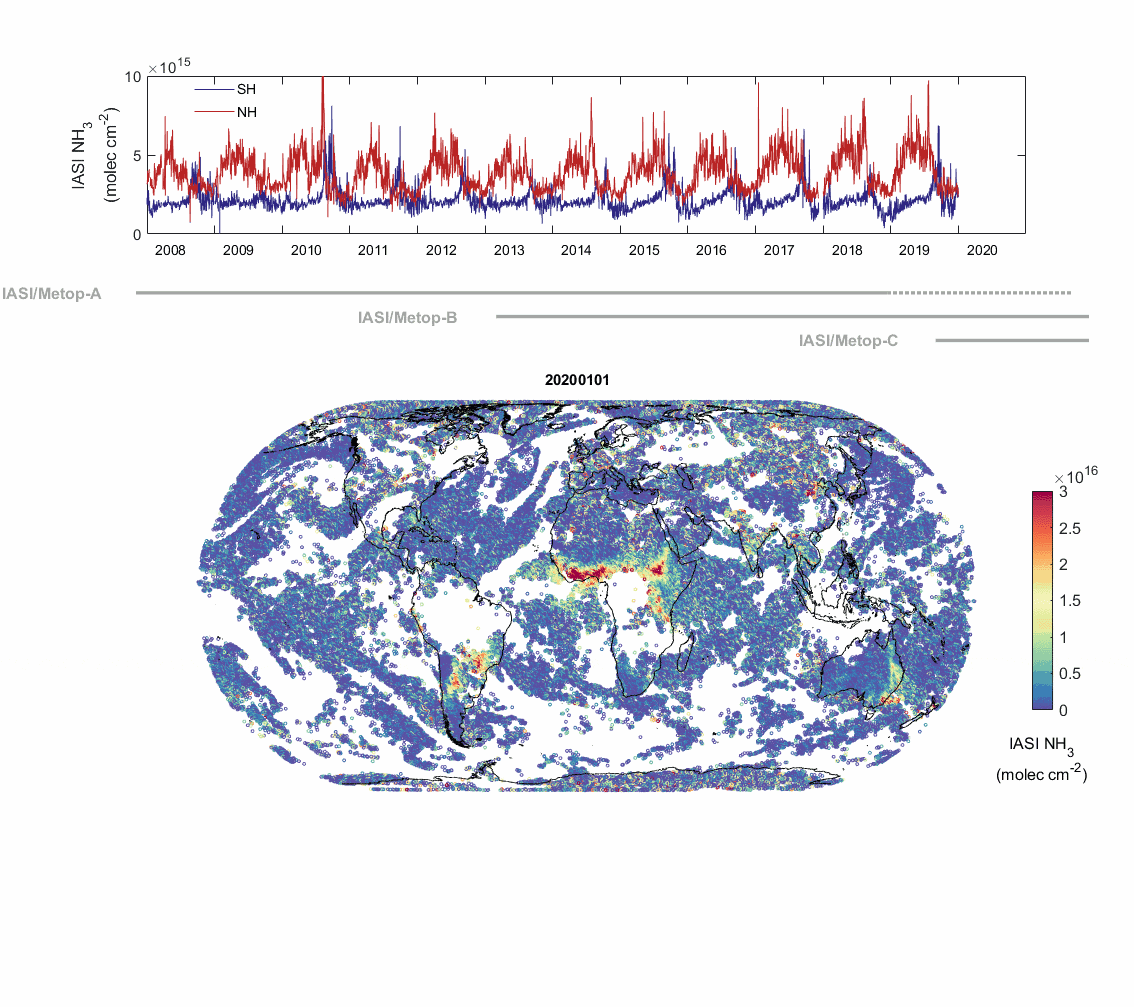 17/02/2022
IASI LATMOS - ULB
7
Introduction          IASI-NH3 data record          Point Sources          Trends
Binned
(0.25°×0.25°)
Oversampling
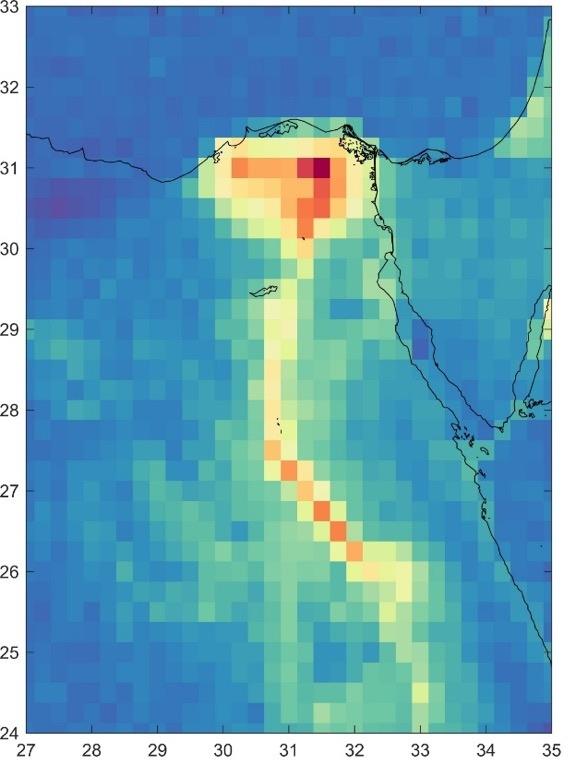 Classic gridding:

rectangular lat-lon grid 
	 cell-size comparable to 	the spatial 	resolution of the instrument

only takes into account the location of the centre of the observation and not its spatial extent
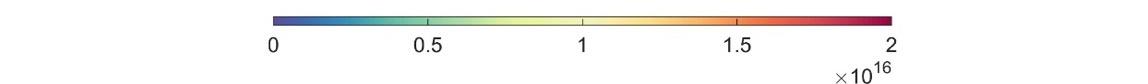 17/02/2022
IASI LATMOS - ULB
8
Introduction          IASI-NH3 data record          Point Sources          Trends
Oversampling
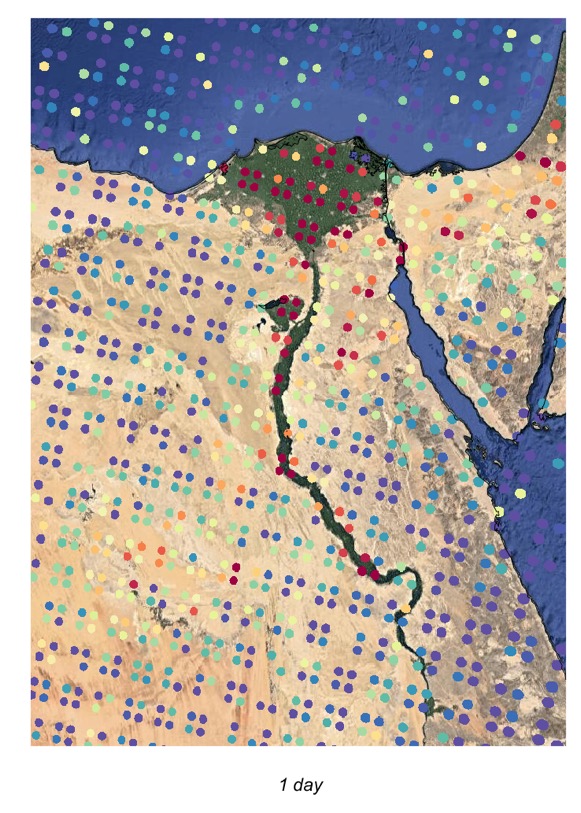 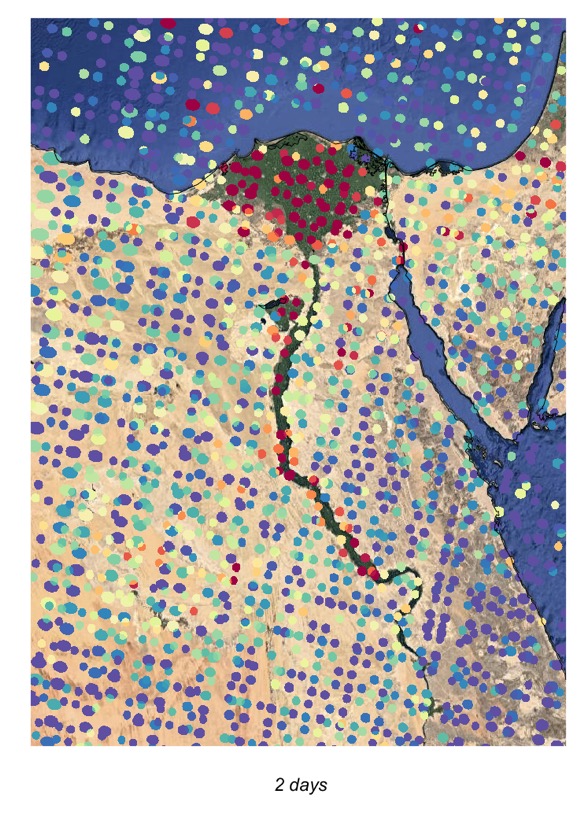 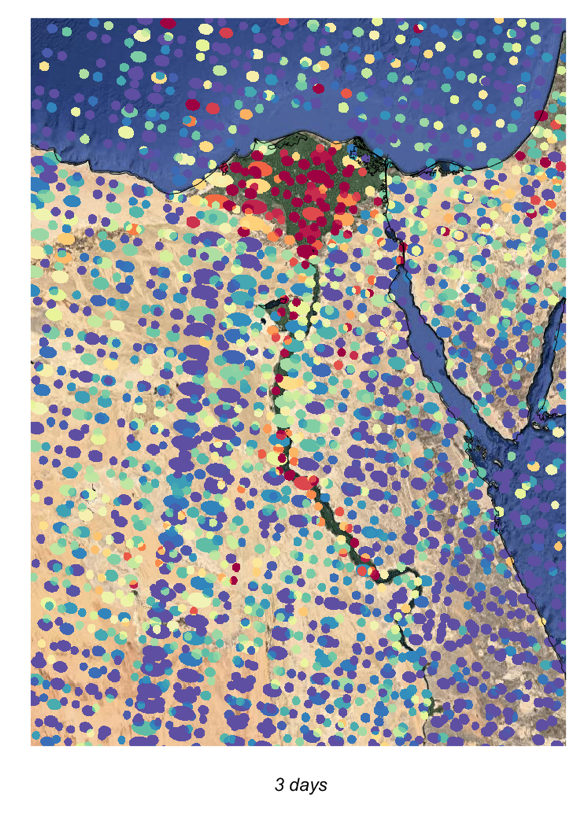 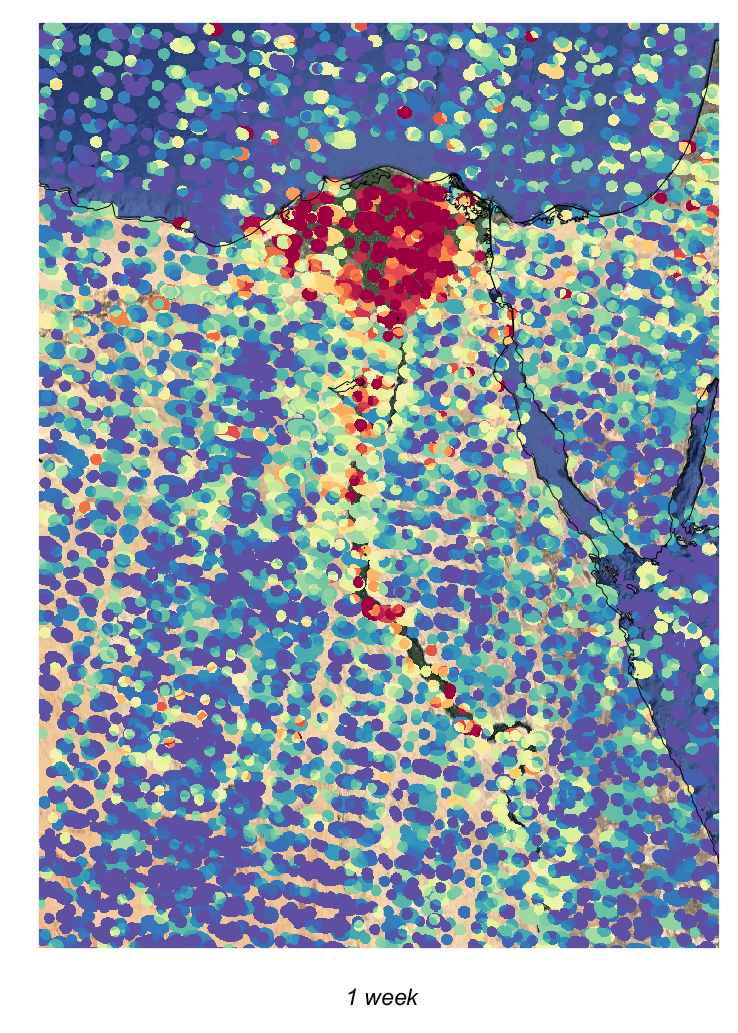 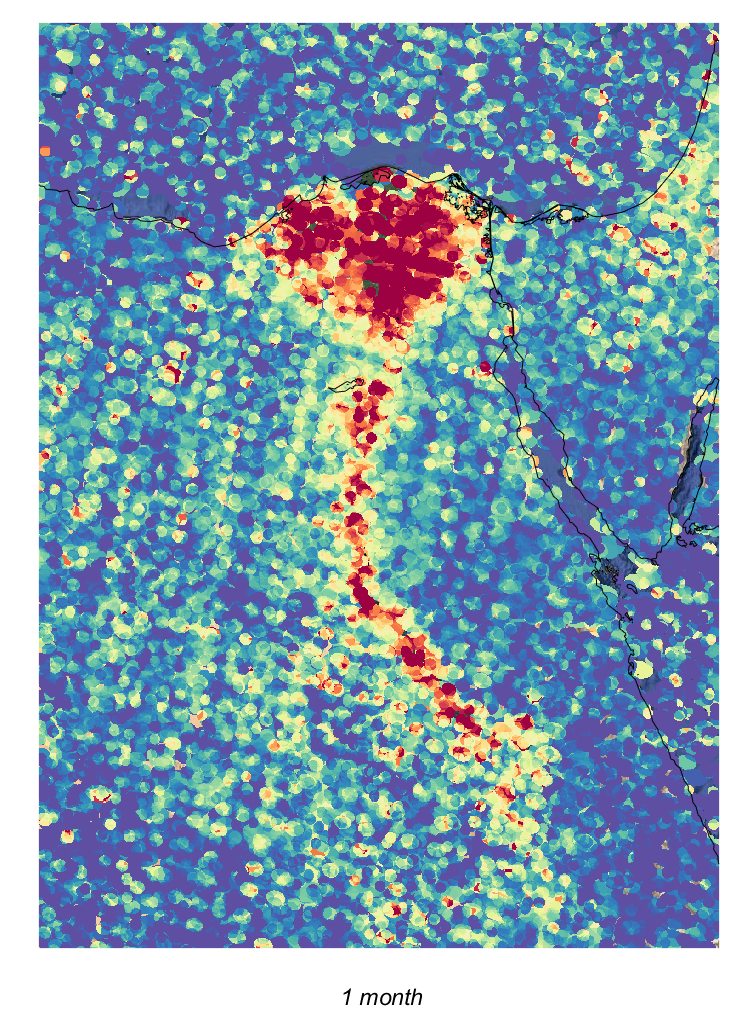 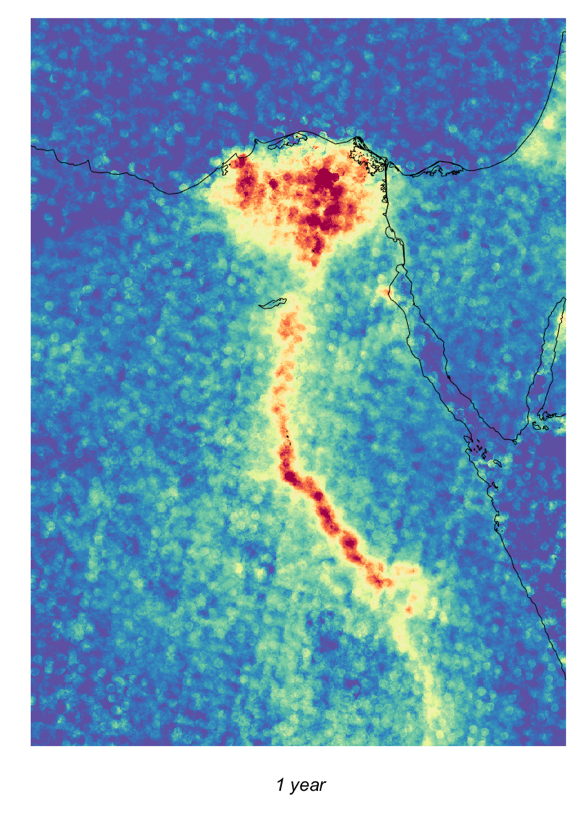 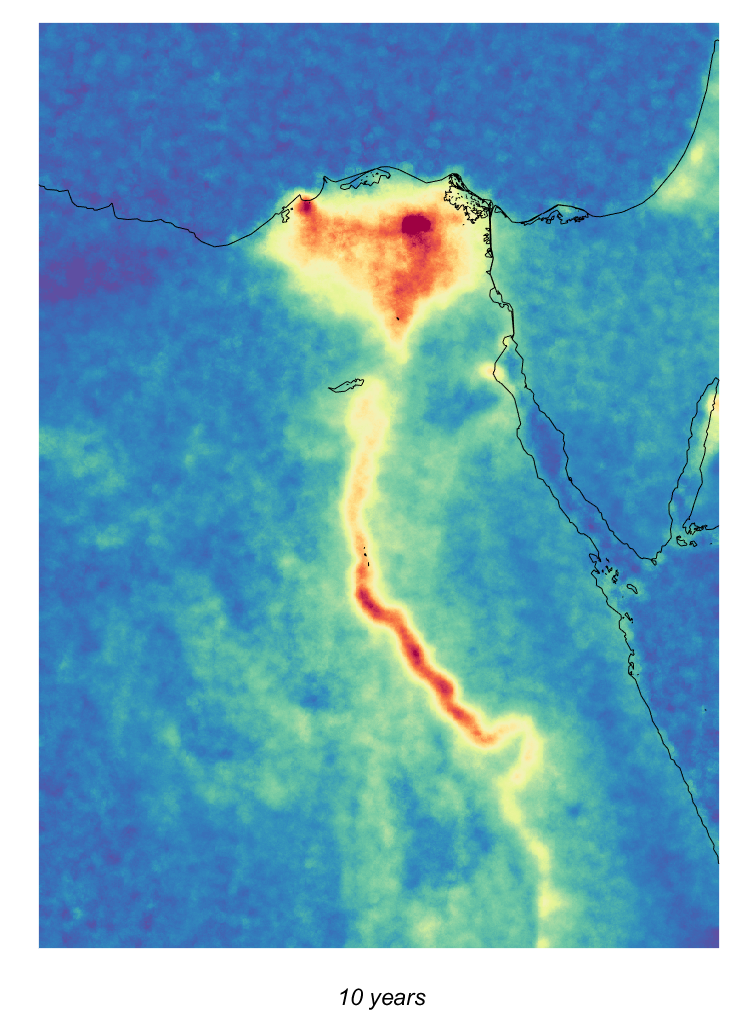 Exploits the fact that the location, shape and orientation of the satellite footprint on the ground varies from one orbit to another
The elliptical footprints of IASI are averaged on a 0.01° × 0.01° high-resolution grid and weighted by the inverse of their footprint area
17/02/2022
IASI LATMOS - ULB
9
Introduction          IASI-NH3 data record          Point Sources          Trends
Binned
(0.25°×0.25°)
Oversampled 
(0.01°×0.01°)
No artificial post-smoothing!
Oversampling
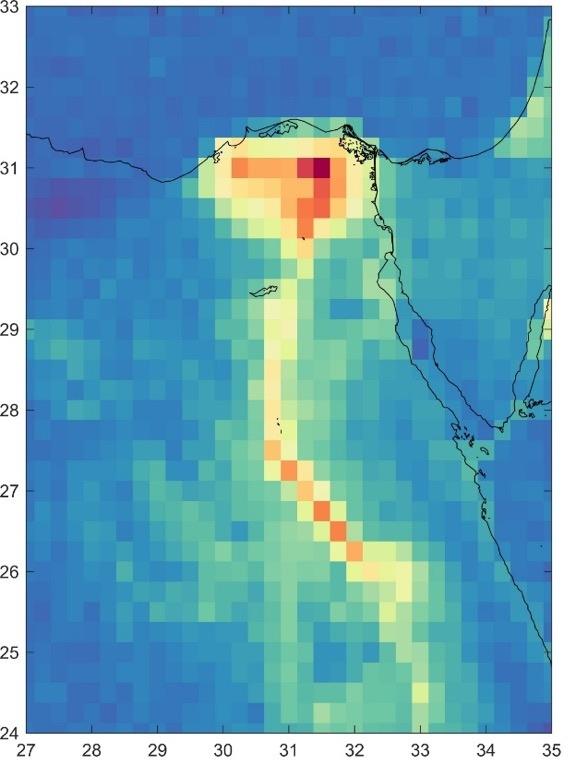 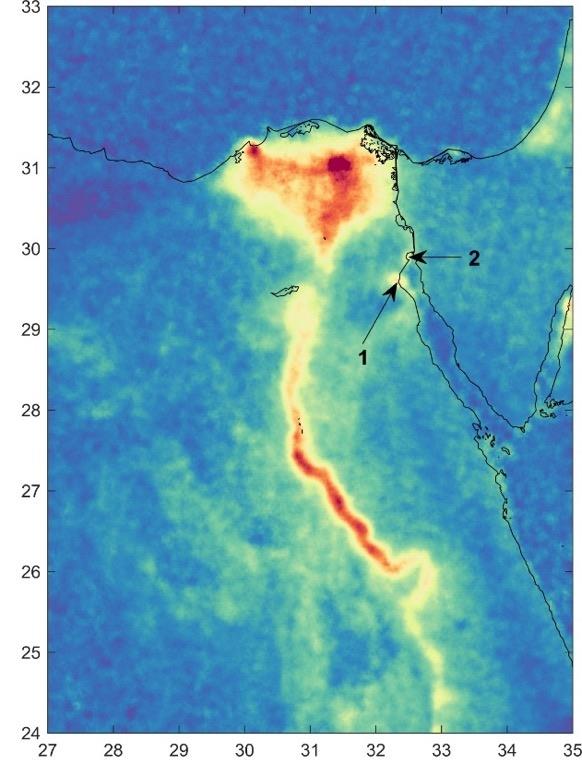 A considerable increase in resolution is achieved with oversampled averages
1 = Ain Sukhna; 2 = Al-Adabiya
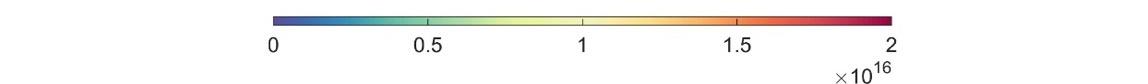 17/02/2022
IASI LATMOS - ULB
10
Introduction          IASI-NH3 data record          Point Sources          Trends
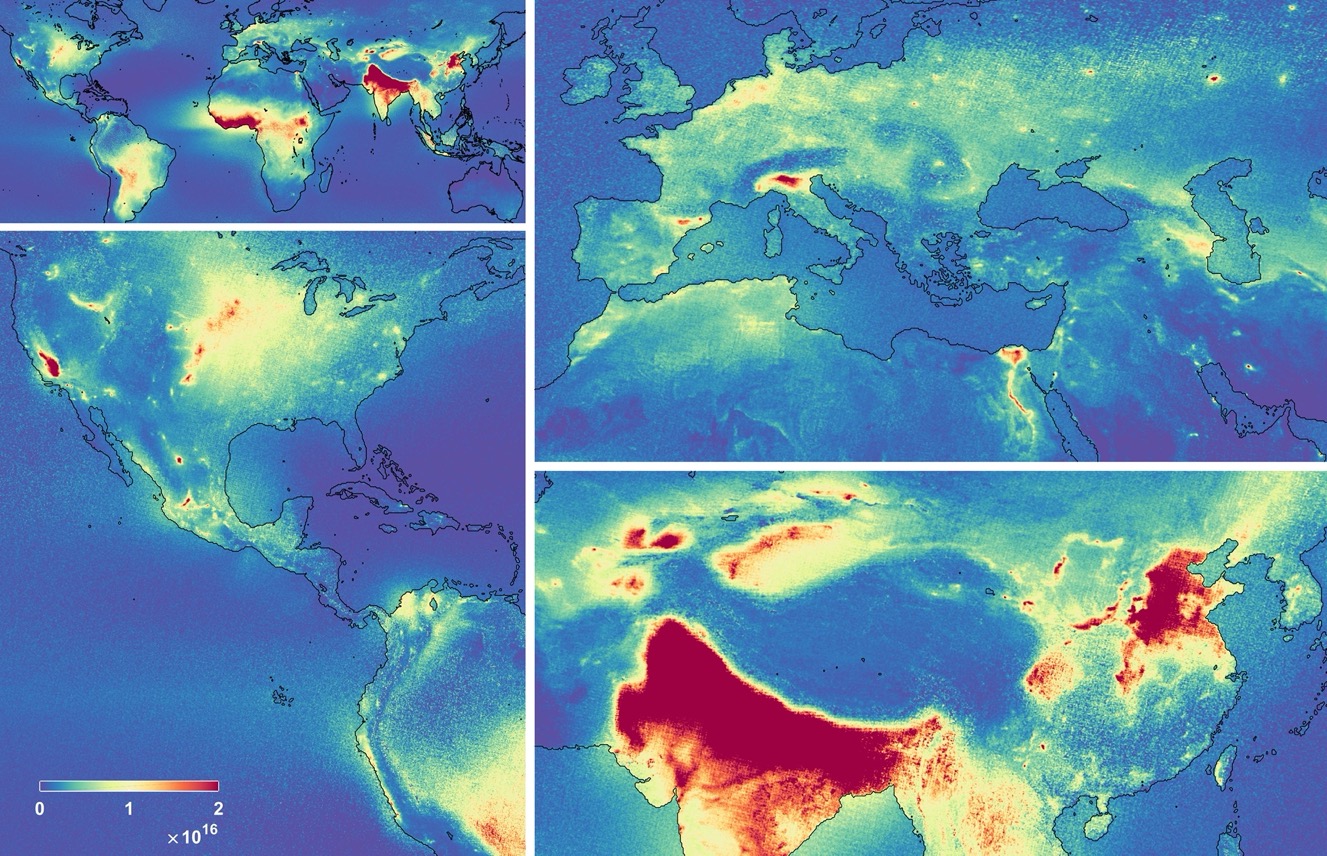 Oversampling
molec/cm2
17/02/2022
IASI LATMOS - ULB
11
Introduction          IASI-NH3 data record          Point Sources          Trends
Oversampling
molec/cm²
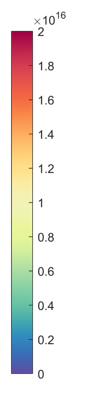 Agricultural
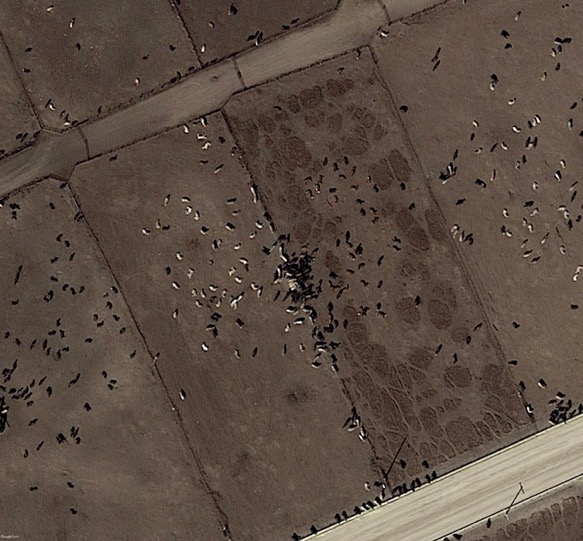 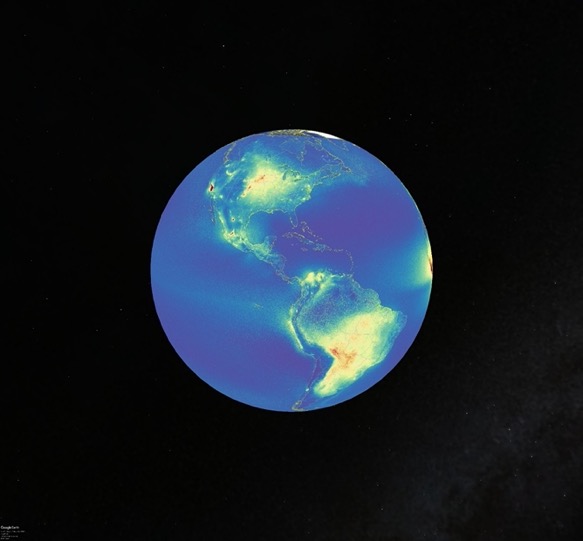 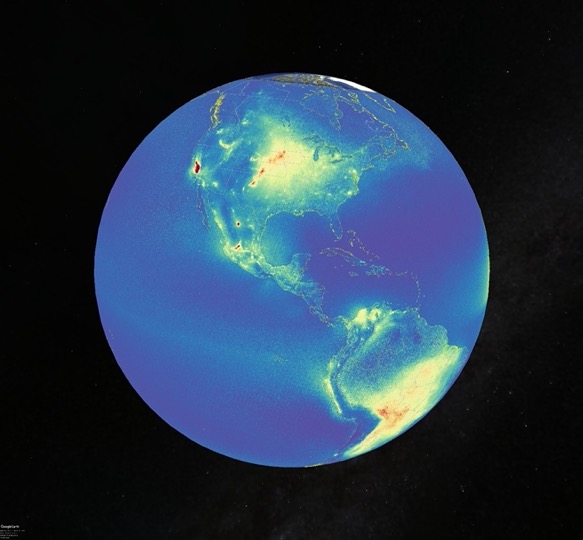 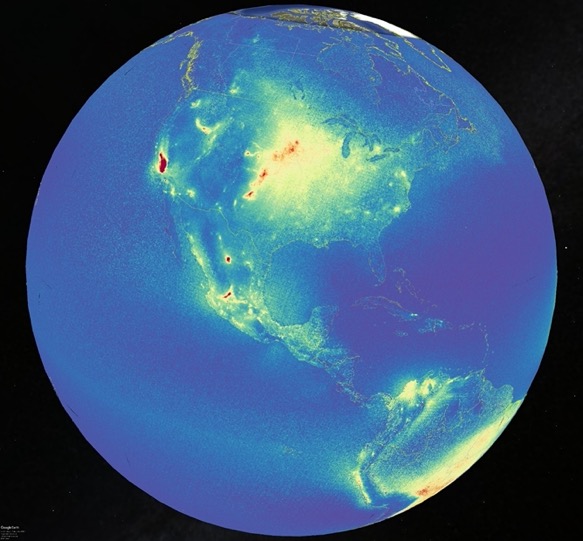 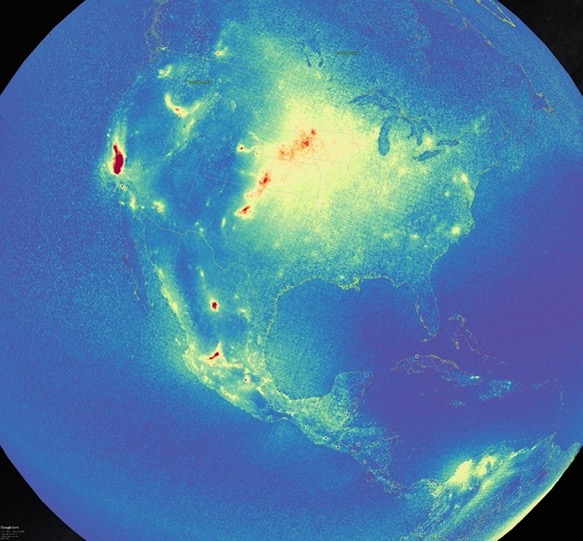 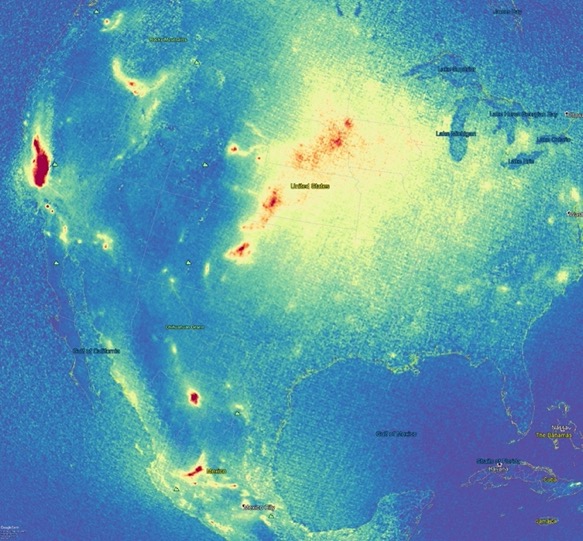 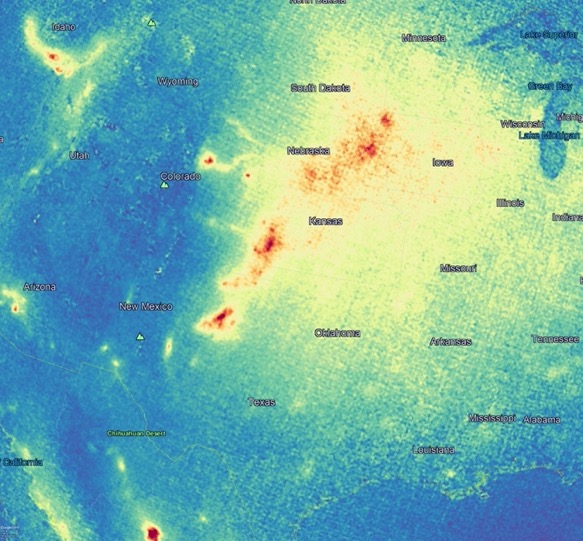 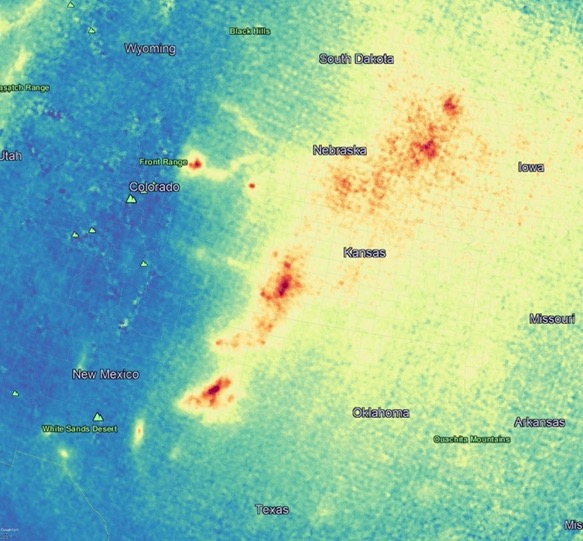 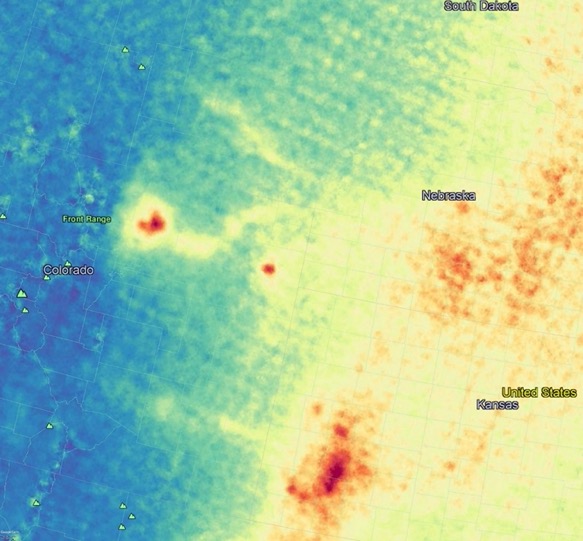 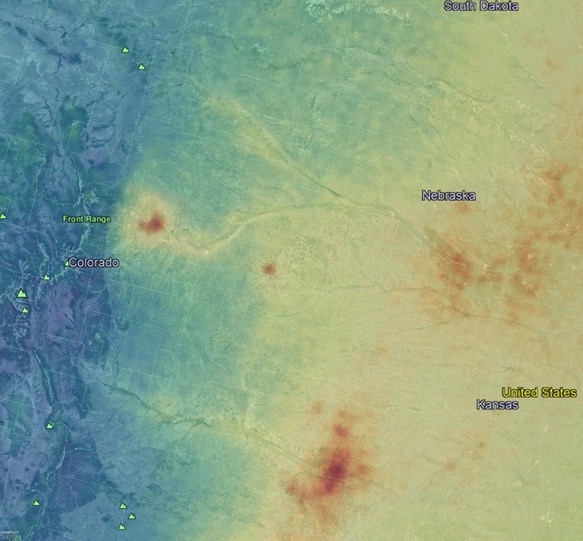 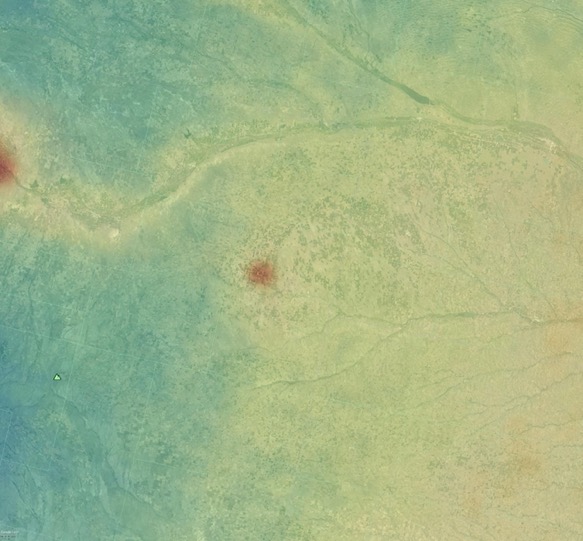 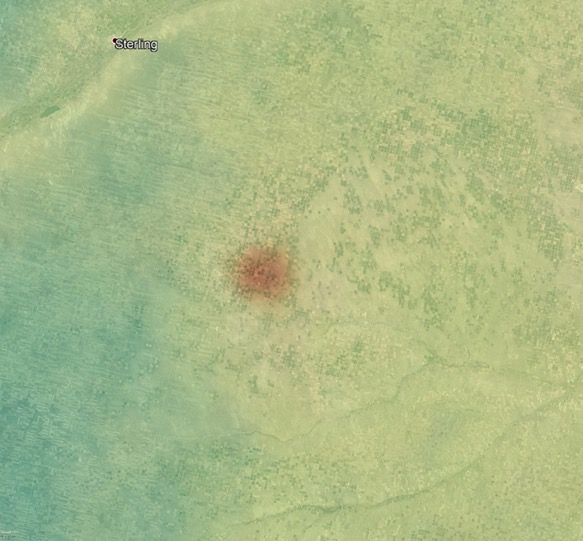 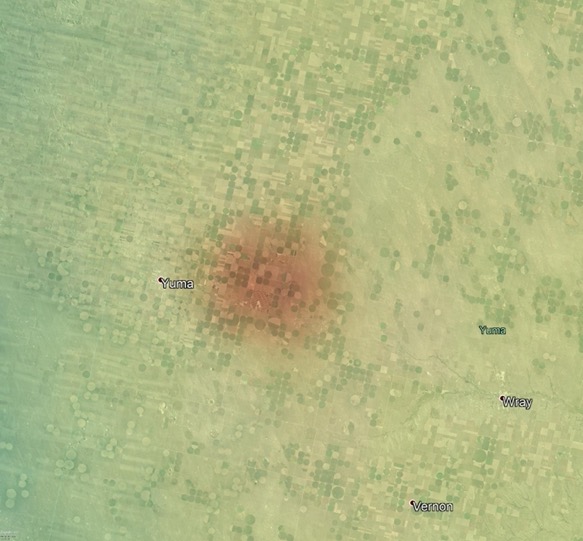 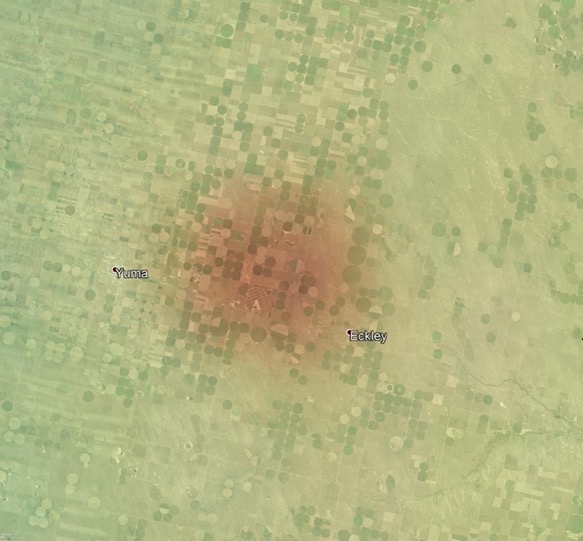 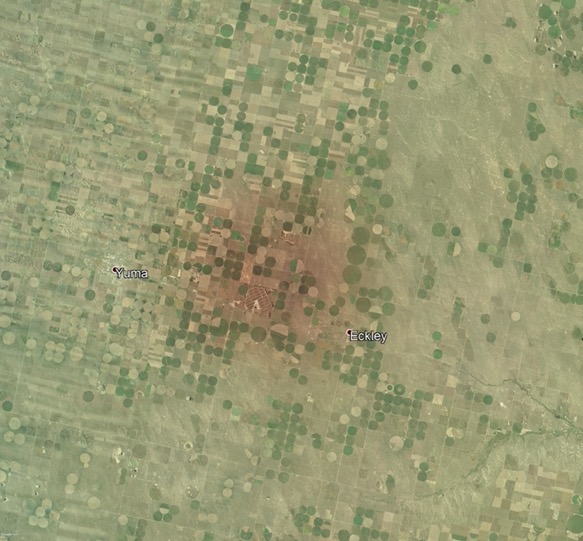 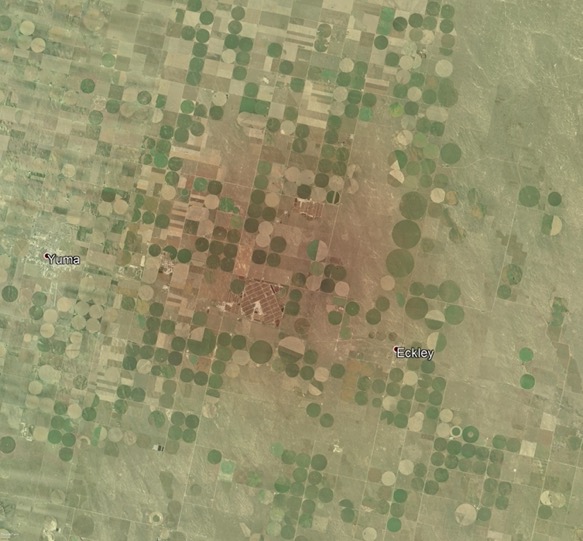 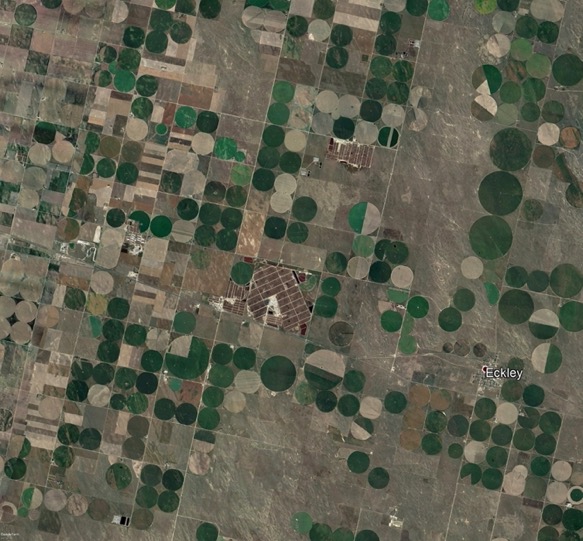 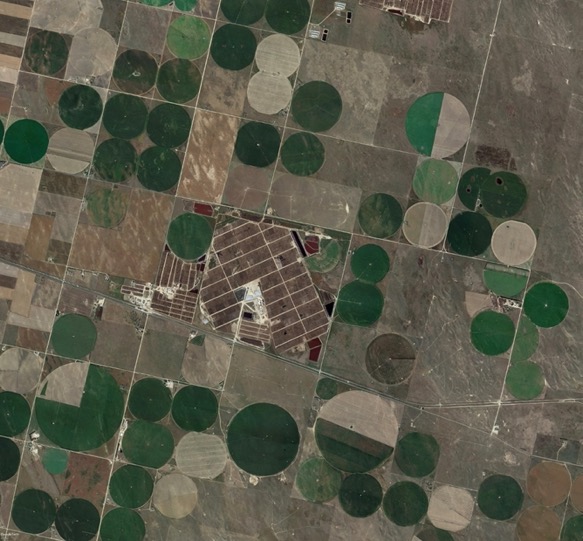 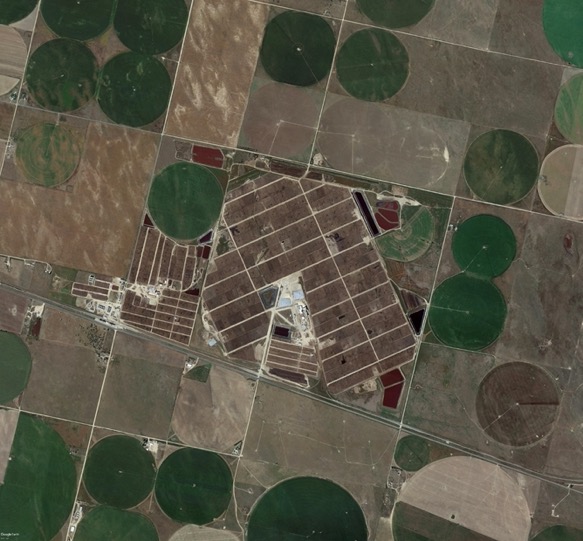 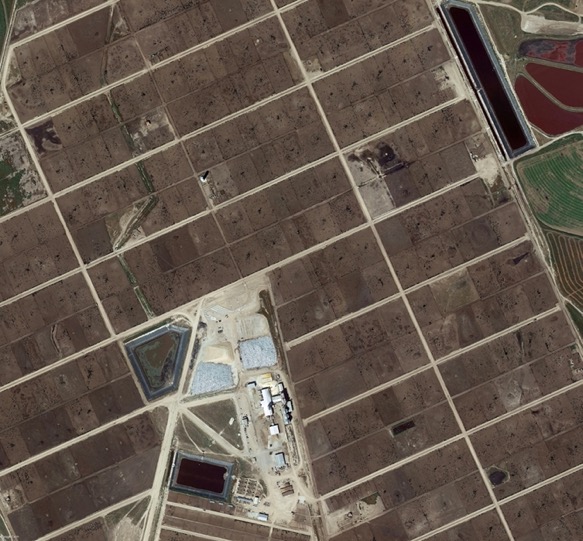 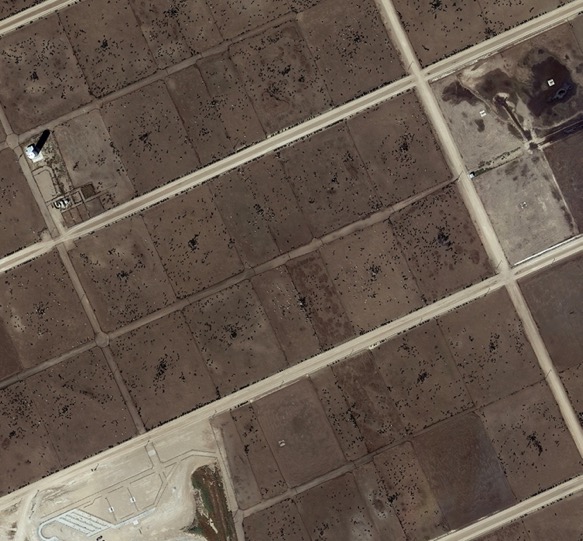 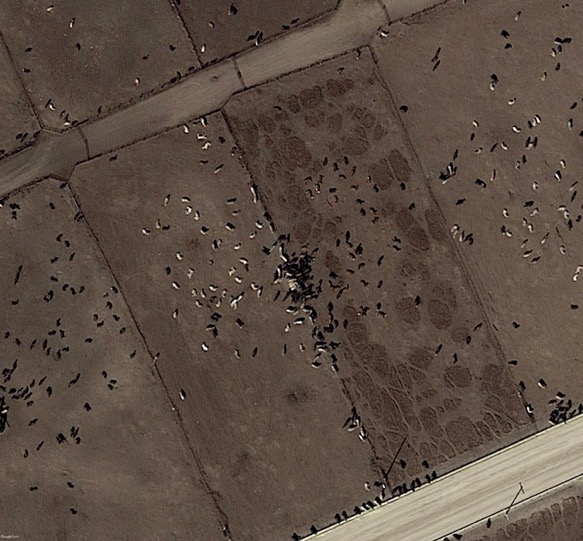 Torreon (Mexico)
Bakersfield (USA)
Milford (USA)
Alto Laran District (Peru)
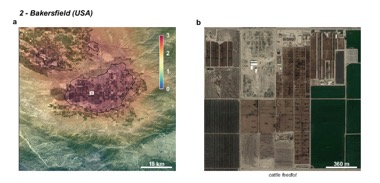 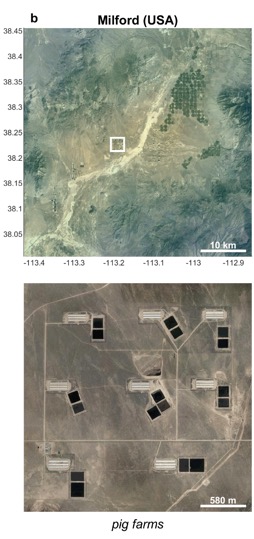 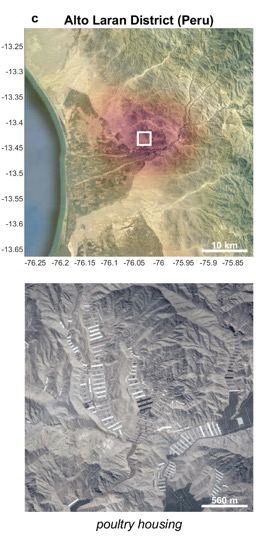 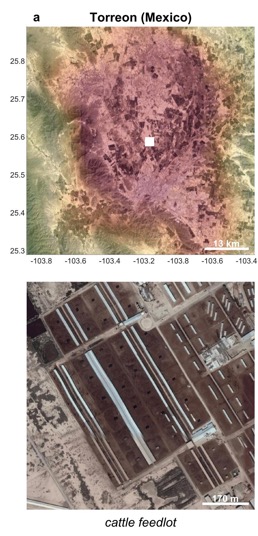 Tulare (USA)
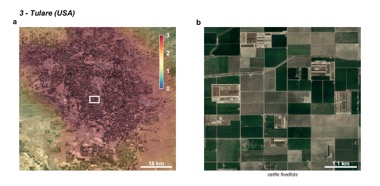 Chino (USA)
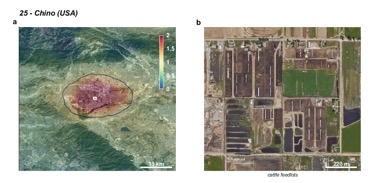 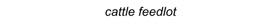 17/02/2022
IASI LATMOS - ULB
12
Introduction          IASI-NH3 data record          Point Sources          Trends
Oversampling
Industrial
molec/cm²
molec/cm²
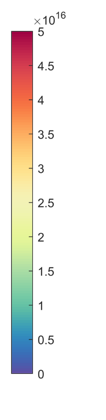 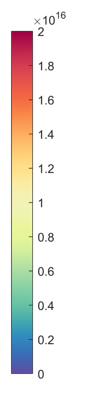 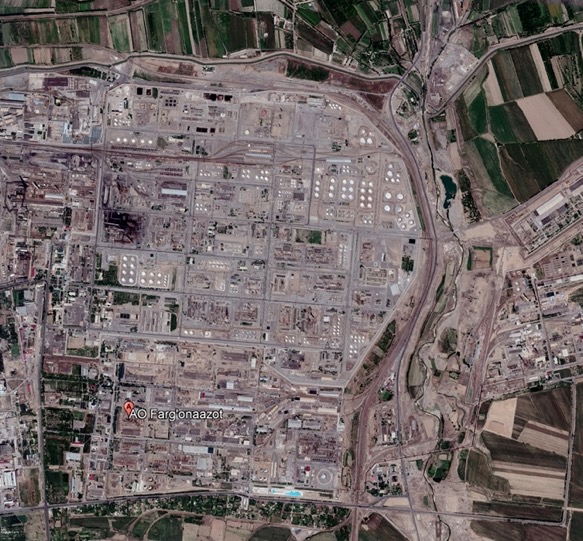 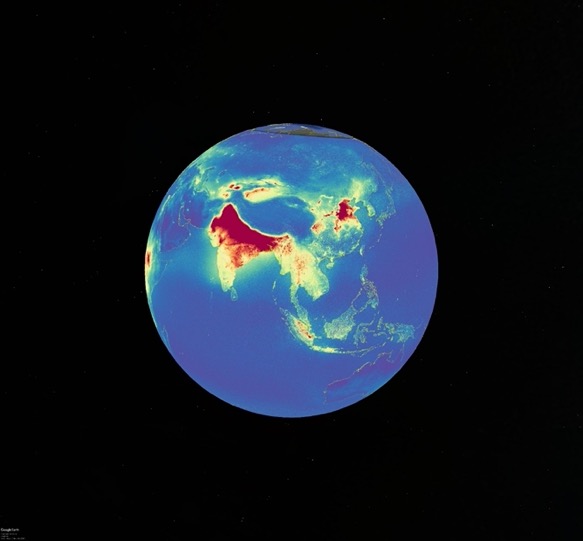 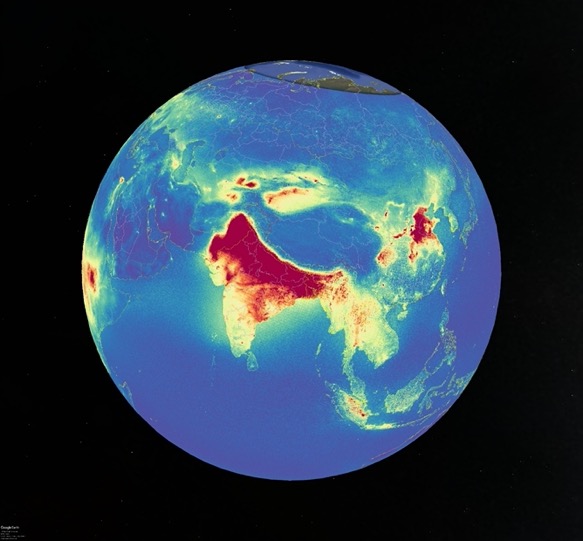 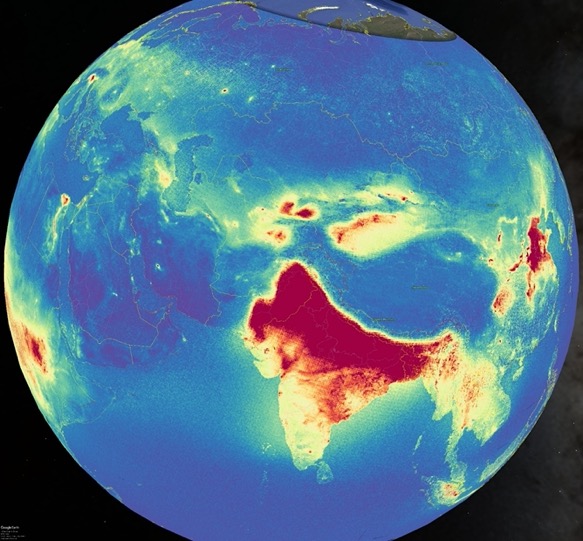 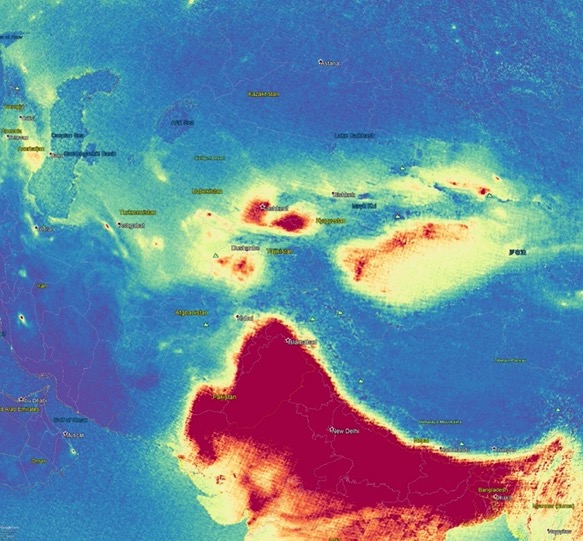 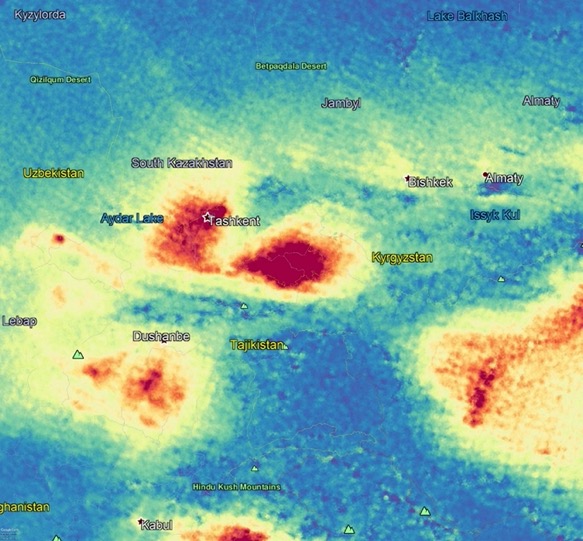 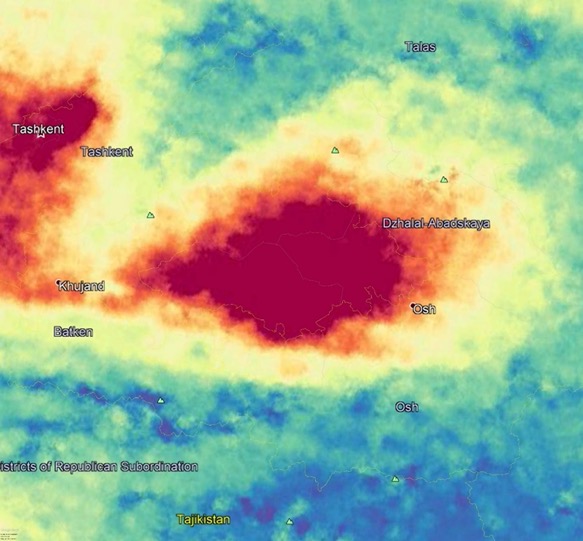 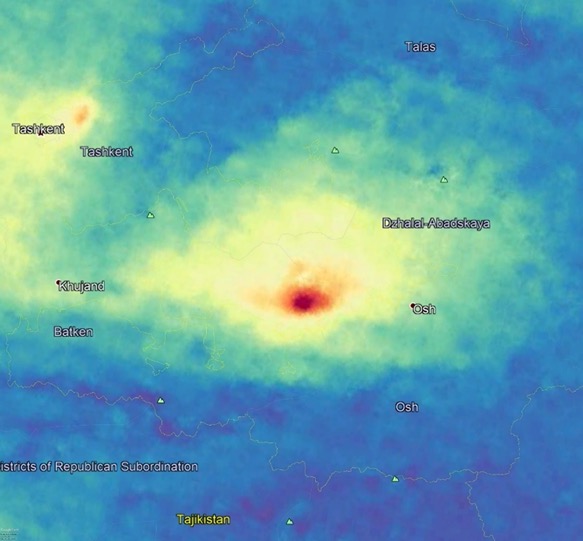 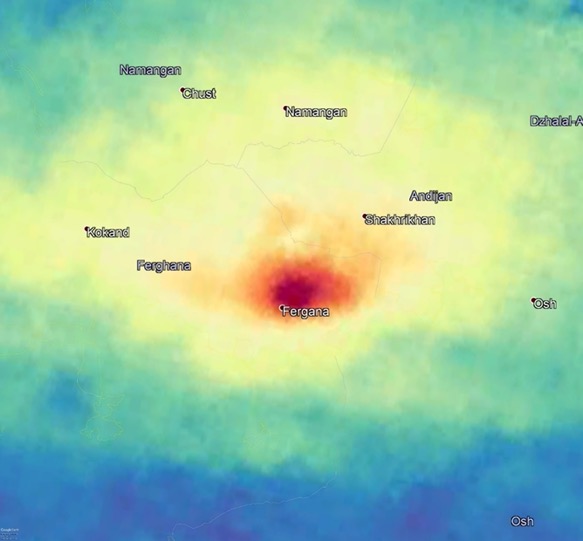 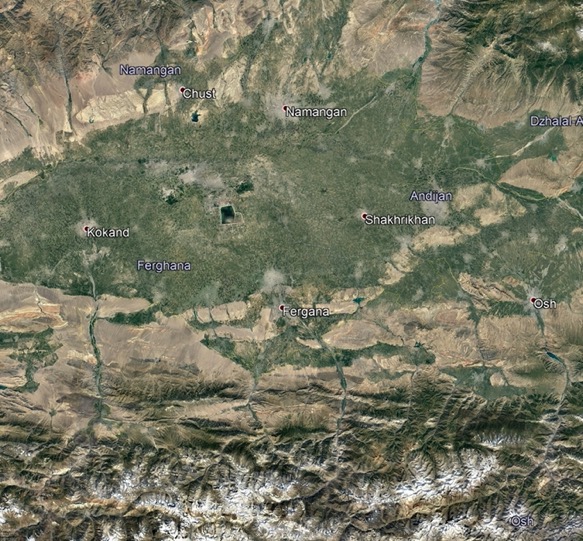 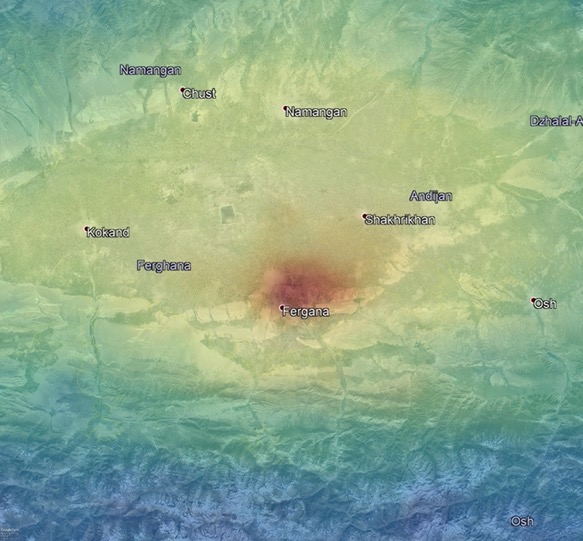 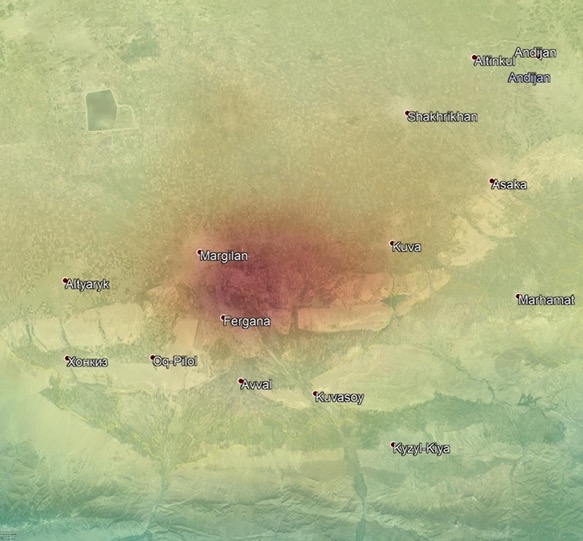 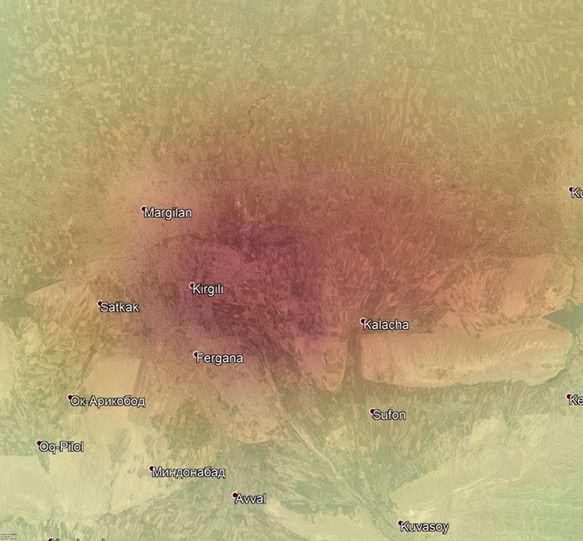 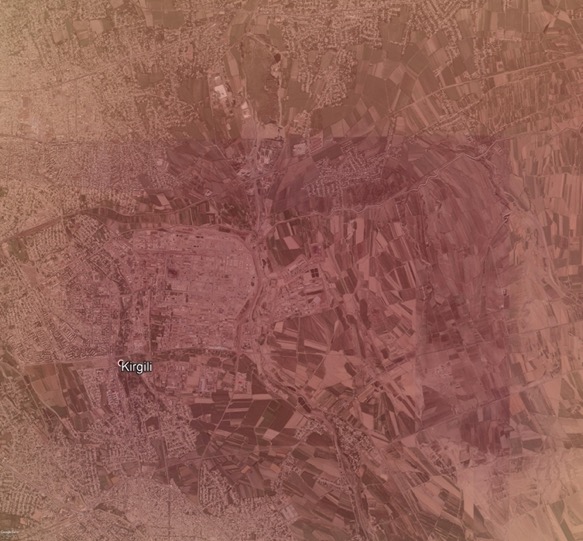 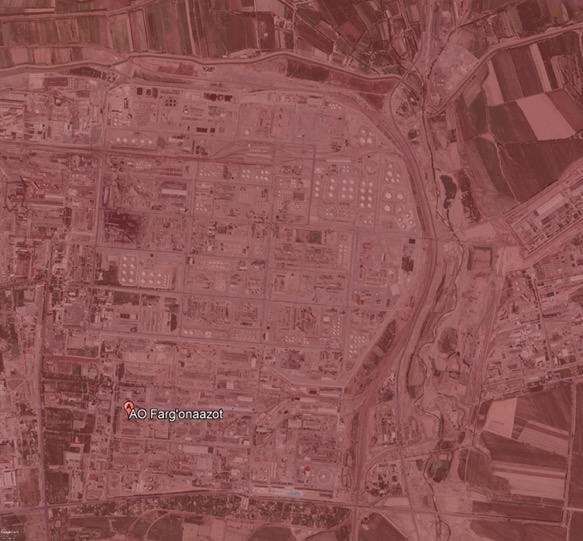 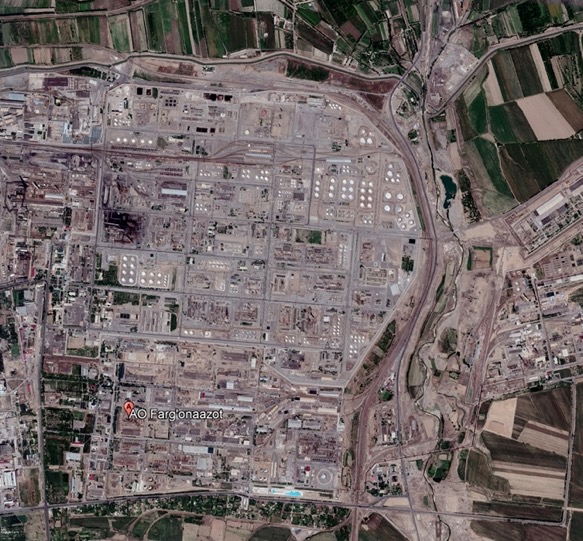 Marvdasht (Iran)
Shizuishan (China)
Moa (Cuba)
Stuparei (Romania)
The Geysers (USA)
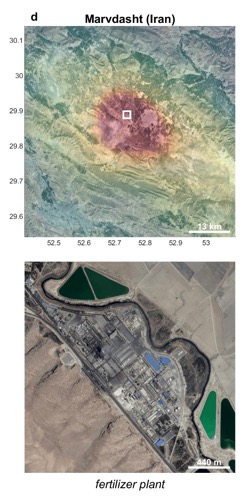 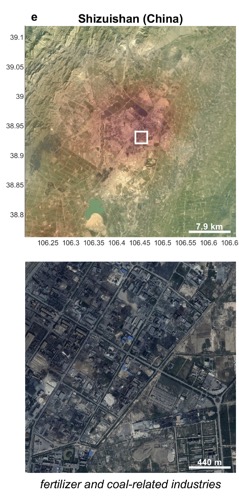 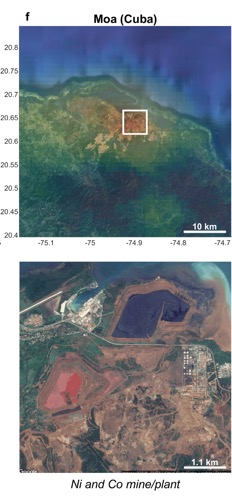 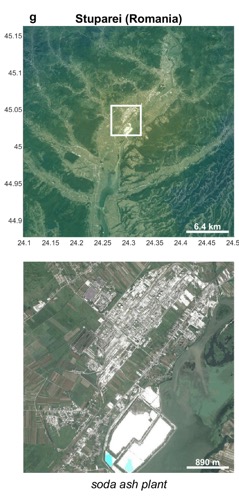 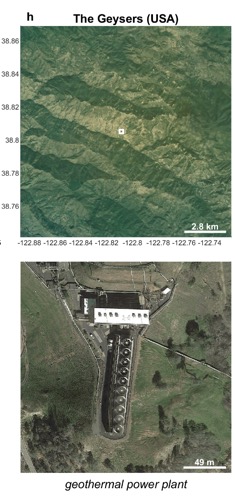 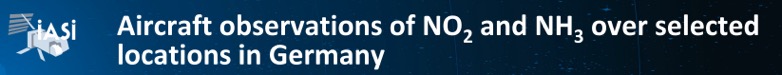 Poster S10 – 65, NOPPEN L. et al.
17/02/2022
IASI LATMOS - ULB
13
Introduction          IASI-NH3 data record          Point Sources          Trends
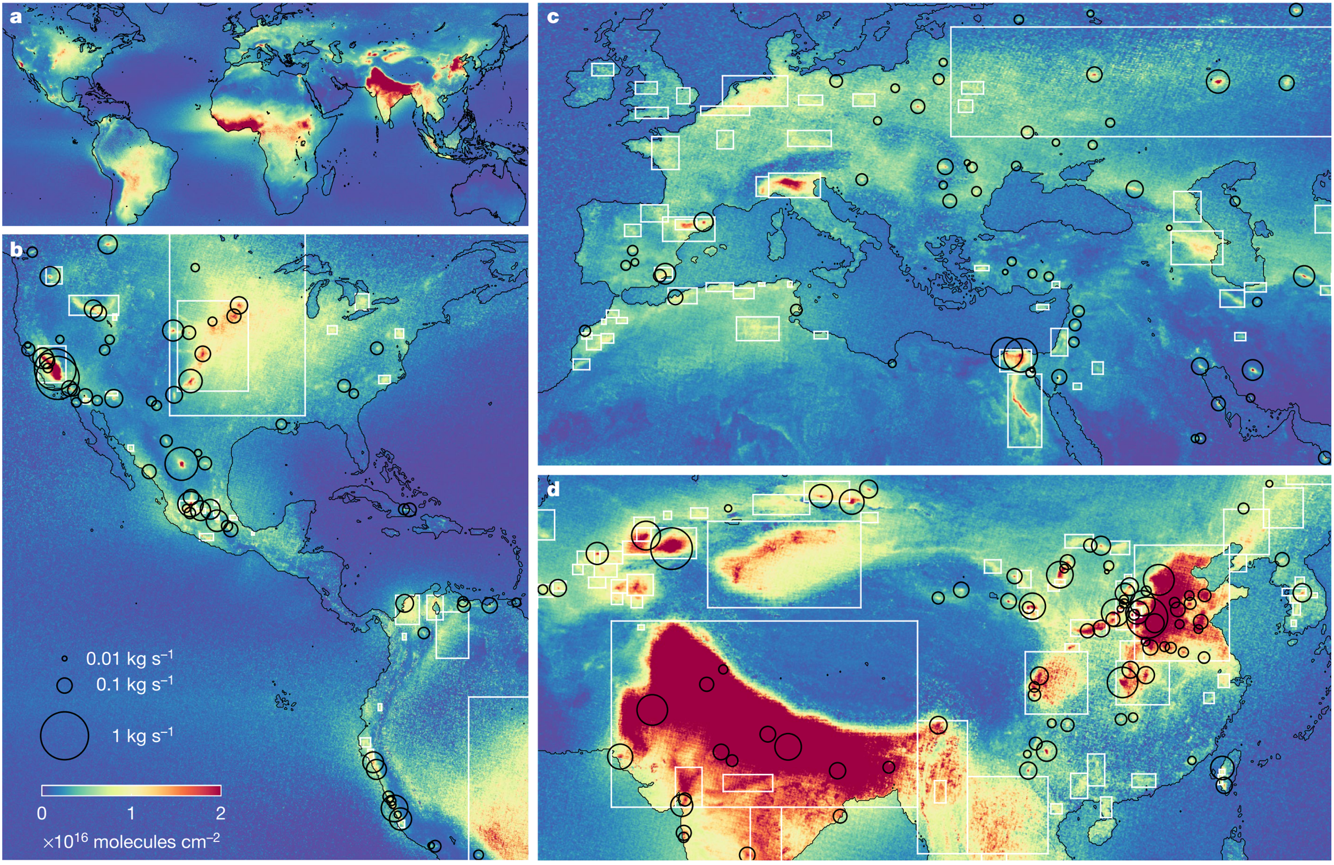 Oversampling
>240 hotspots identified (+ >170 source regions) categorized in 3 classes:
	Agricultural (83)
	Industrial (158)
	Natural (1)
14
17/02/2022
IASI LATMOS - ULB
Introduction          IASI-NH3 data record          Point Sources          Trends
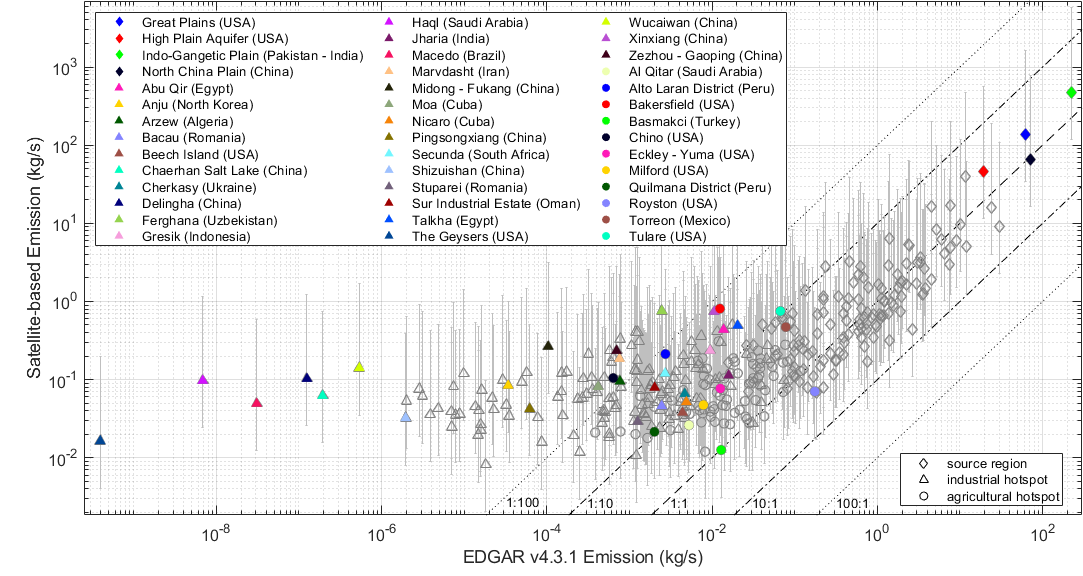 Oversampling
Fair agreement for the large majority of source regions
Satellite-derived (kg.s-1)
Very large underestimation of emissions in EDGAR for almost all identified hotspots 
2/3  by at least 1 order of magnitude
EDGAR v4.3.1 (kg.s-1)
1 agricultural and 69 industrial hotspots completely absent!
Van Damme et al., Nature 2018
IASI LATMOS - ULB
15
17/02/2022
Introduction          IASI-NH3 data record          Point Sources          Trends
First-time applied to measurements of an atmospheric sounder!
Supersampling
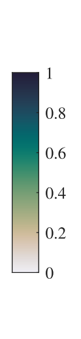 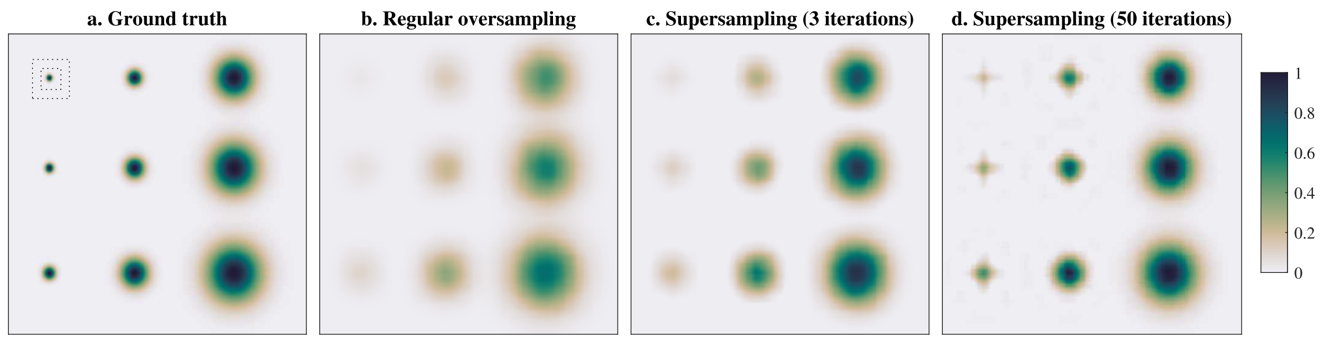 Varying footprint size
(7-13 km²)
Super-resolution
Widely used in
image processing 
and 
super-resolution microscopy:

e.g. License plate recognition
Video: https://www.youtube.com/watch?v=n-KWjvu6d2Y
Clarisse et al., AMT 2019
16
17/02/2022
IASI LATMOS - ULB
Introduction          IASI-NH3 data record          Point Sources          Trends
Feedlot
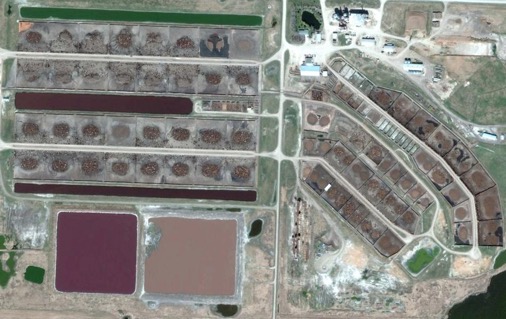 Supersampling
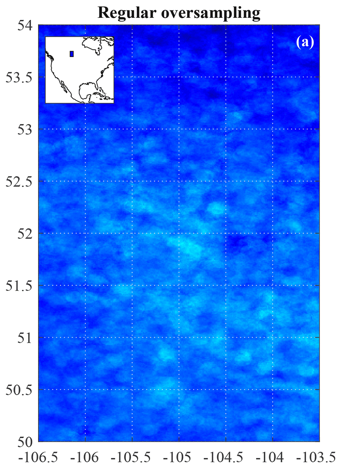 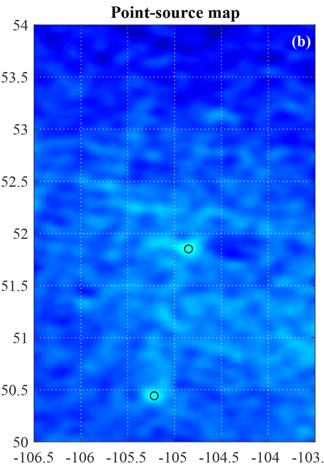 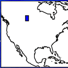 Fertilizer industry – Belle Plaine Ammonia Plant
>500 point sources in 11 classes
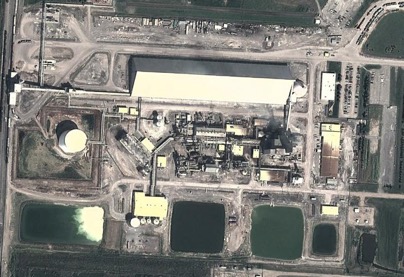 Saskatchewan (Canada)
Clarisse et al., AMT 2019
17
17/02/2022
IASI LATMOS - ULB
Introduction          IASI-NH3 data record          Point Sources          Trends
Feedlot
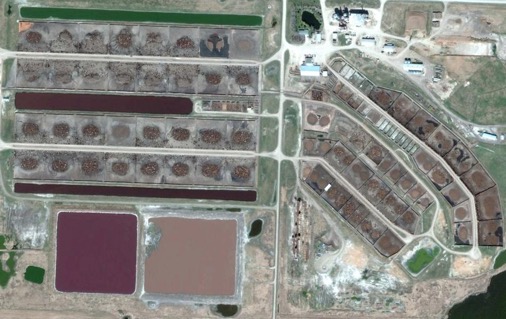 Supersampling
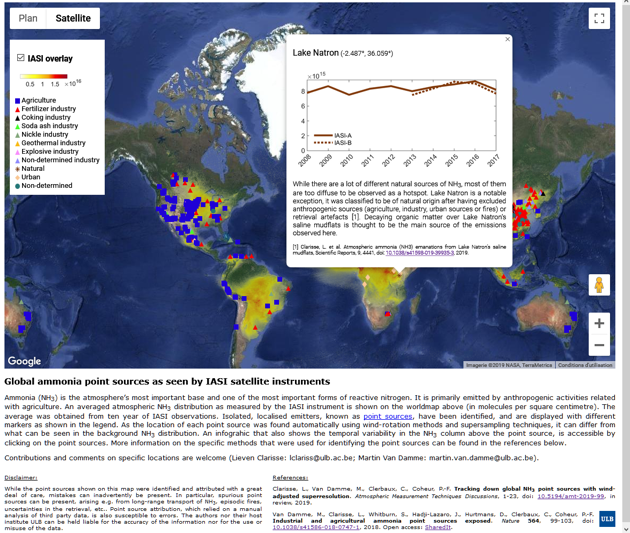 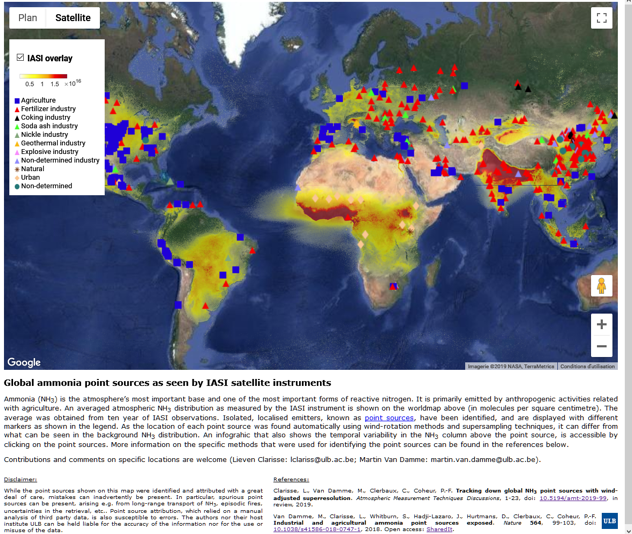 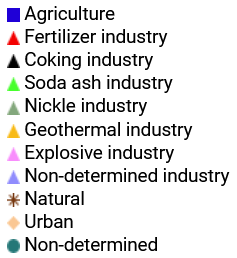 Online 
NH3 point source catalogue: 
https://www2.ulb.ac.be/cpm/NH3-IASI.html
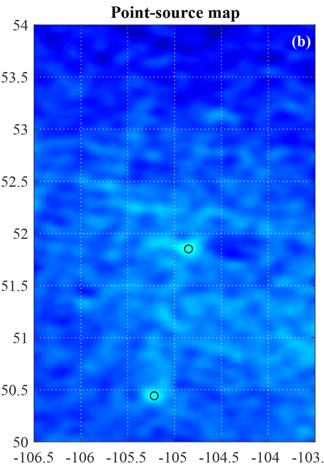 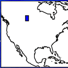 Fertilizer industry – Belle Plaine Ammonia Plant
>500 point sources in 11 classes
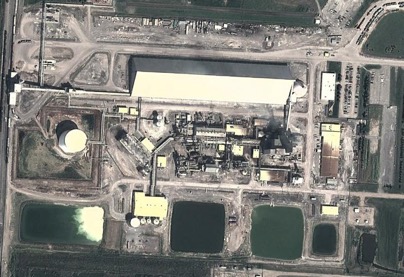 Saskatchewan (Canada)
18
17/02/2022
IASI LATMOS - ULB
Introduction          IASI-NH3 data record          Point Sources          Trends
Bootstrap resampling method 
Daily time-series at pixel/national/regional scale
ANNI-NH3-v3R-ERA5 2008-2018 IASI/Metop-A
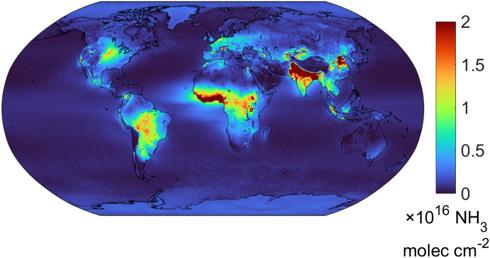 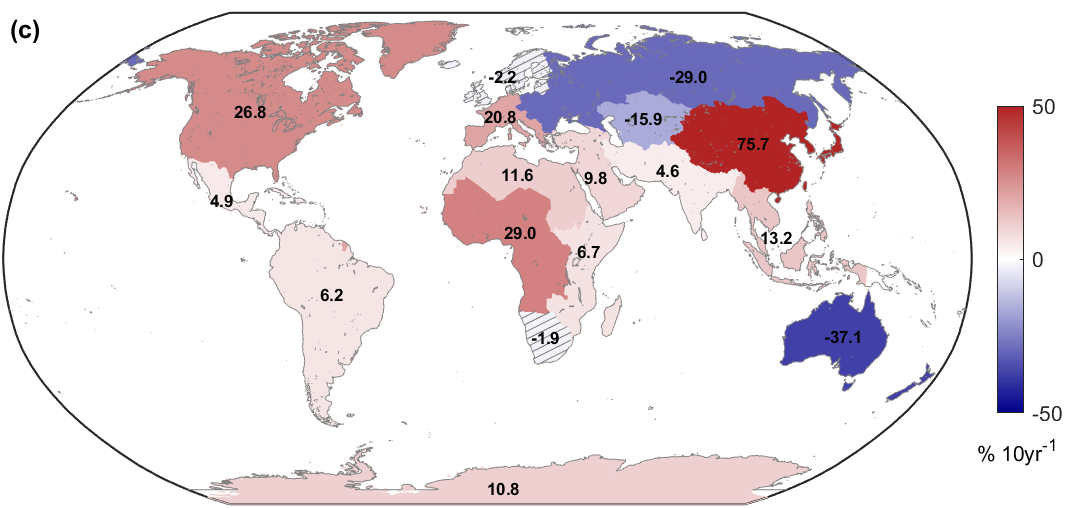 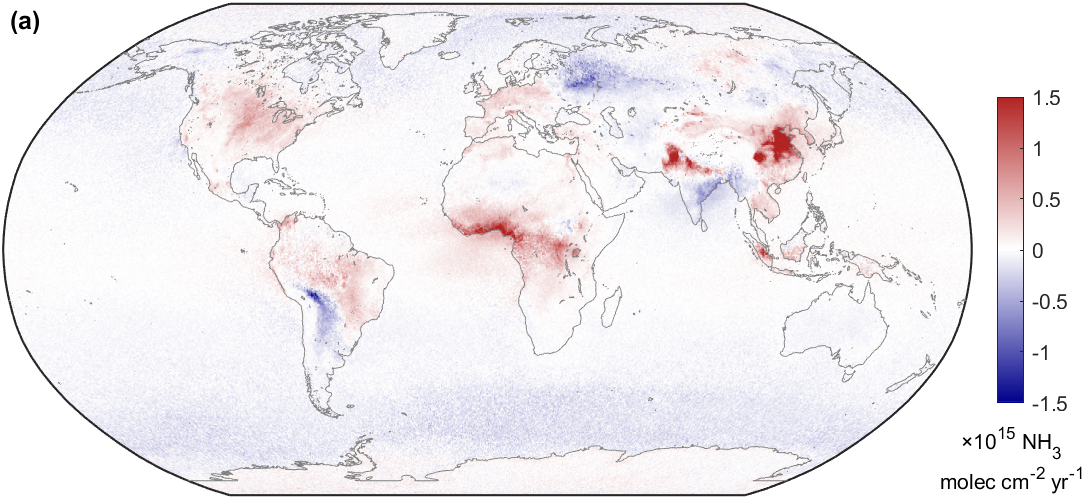  Worldwide decadal increase of 12.8 ± 1.3 % 10yr-1
Temporal trend 
(2008-2018)
IASI-NH3 Total Columns (11-yr average)
Van Damme et al., ERL 2021
19
17/02/2022
IASI LATMOS - ULB
Introduction          IASI-NH3 data record          Point Sources          Trends
National scale:
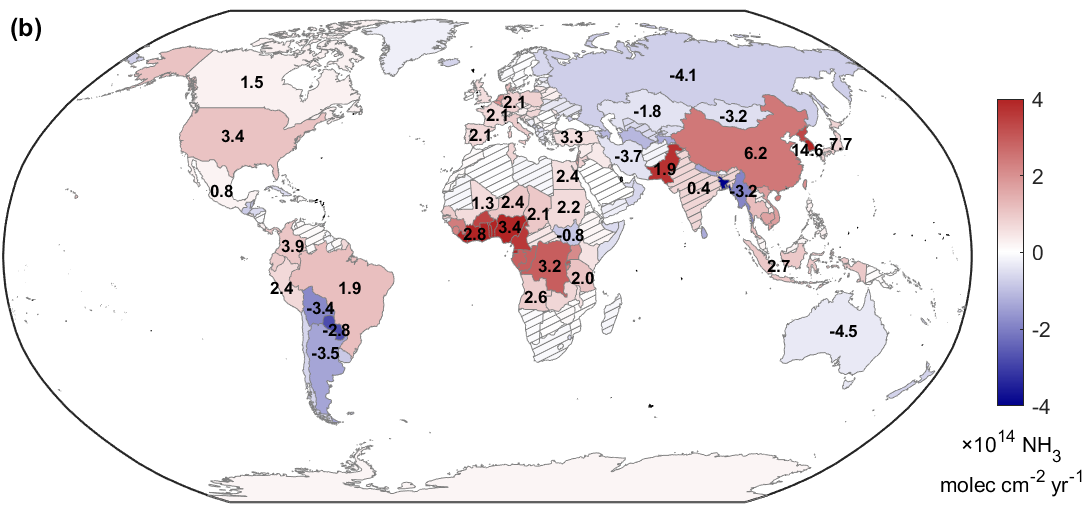 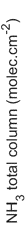 China’s Clean Air Action (2013)
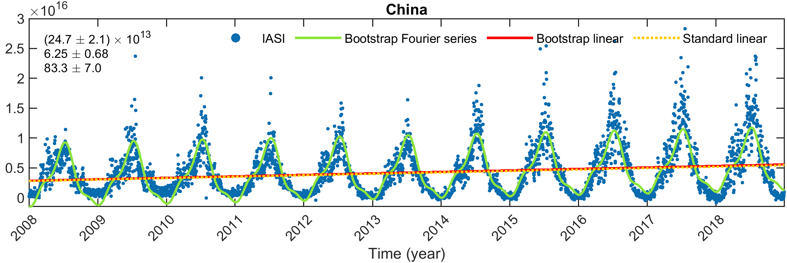 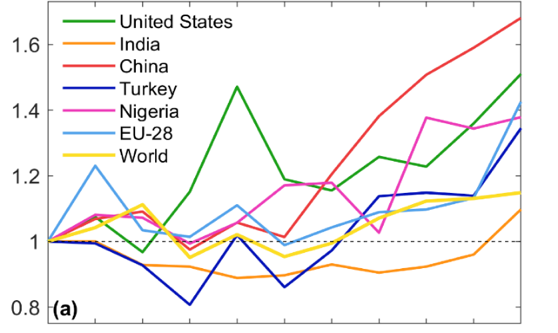 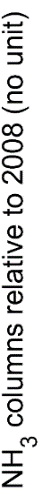 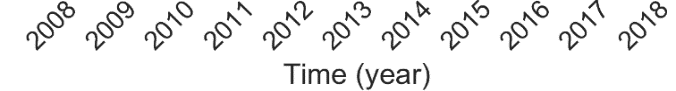 South Korea (14.6 ± 3.6 % yr-1) and China (6.25 ± 0.68 % yr-1)
Van Damme et al., ERL 2021
20
17/02/2022
IASI LATMOS - ULB
Introduction          IASI-NH3 data record          Point Sources          Trends
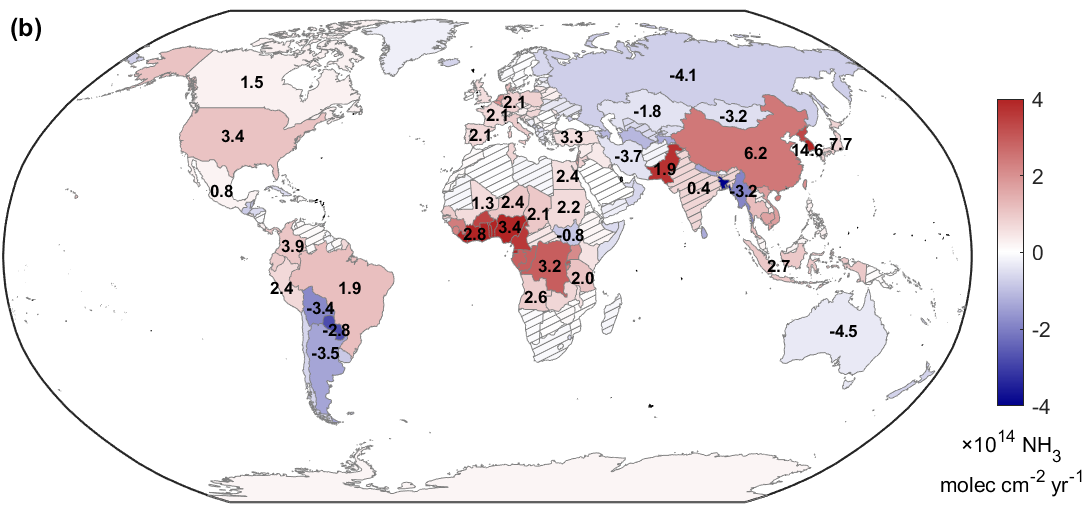 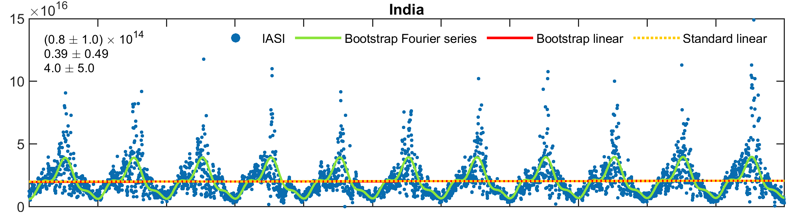 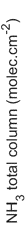 NH3 trends from IASI (2008-2018)
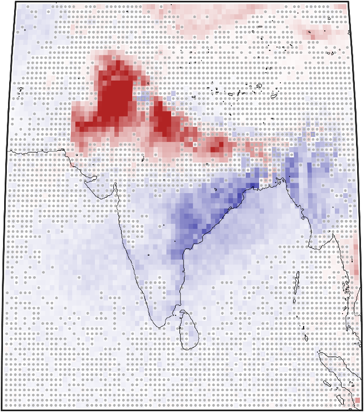 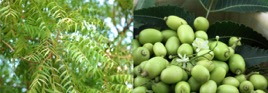 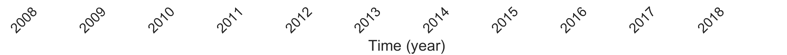 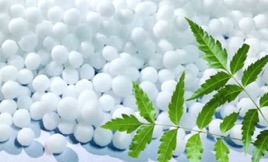 South Korea (14.6 ± 3.6 % yr-1) and China (6.25 ± 0.68 % yr-1)
Pakistan (1.86 ± 0.78 % yr-1) and India (0.39 ± 0.49 % yr-1)
Overconsumption of synthetic fertilizers
Urea coated with neem oil and soil pH in India
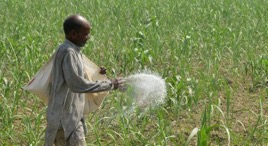 . = not significant at 2σ
Photo Credit: R_V_Moorthy
Van Damme et al., ERL 2021
21
17/02/2022
IASI LATMOS - ULB
Introduction          IASI-NH3 data record          Point Sources          Trends
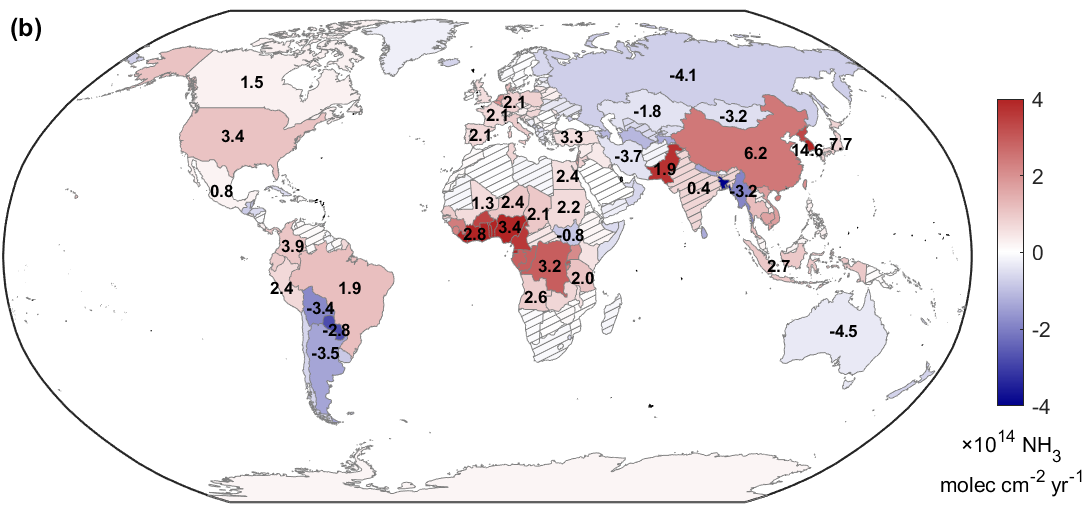 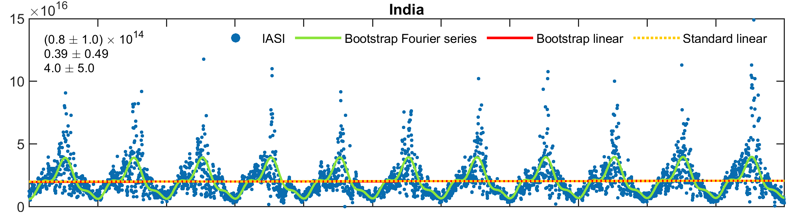 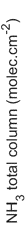 NH3 trends from IASI (2008-2018)
Soil pH
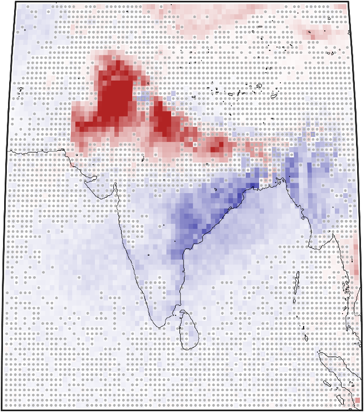 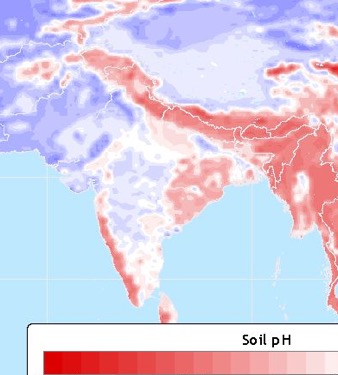 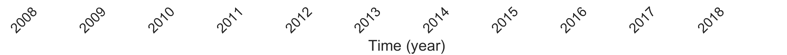 South Korea (14.6 ± 3.6 % yr-1) and China (6.25 ± 0.68 % yr-1)
Pakistan (1.86 ± 0.78 % yr-1) and India (0.39 ± 0.49 % yr-1)
Overconsumption of synthetic fertilizers
Urea coated with neem oil and soil pH in India
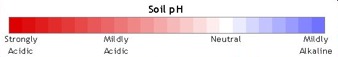 . = not significant at 2σ
Atlas of the Biosphere
Van Damme et al., ERL 2021
22
17/02/2022
IASI LATMOS - ULB
Introduction          IASI-NH3 data record          Point Sources          Trends
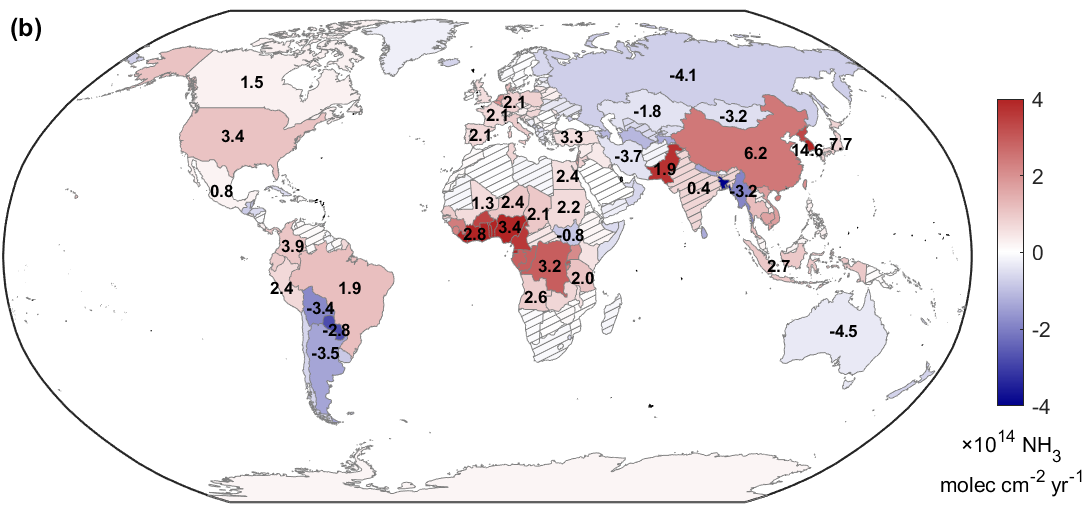 South Korea (14.6 ± 3.6 % yr-1) and China (6.25 ± 0.68 % yr-1)
Pakistan (1.86 ± 0.78 % yr-1) and India (0.39 ± 0.49 % yr-1)
Overconsumption of synthetic fertilizers
Urea coated with neem oil and soil pH in India
European countries between +2 and +4.2 % yr-1
	>< Gothenburg Protocol and National Emission Ceilings Directive
Van Damme et al., ERL 2021
23
17/02/2022
IASI LATMOS - ULB
Introduction          IASI-NH3 data record          Point Sources          Trends
The Netherlands:
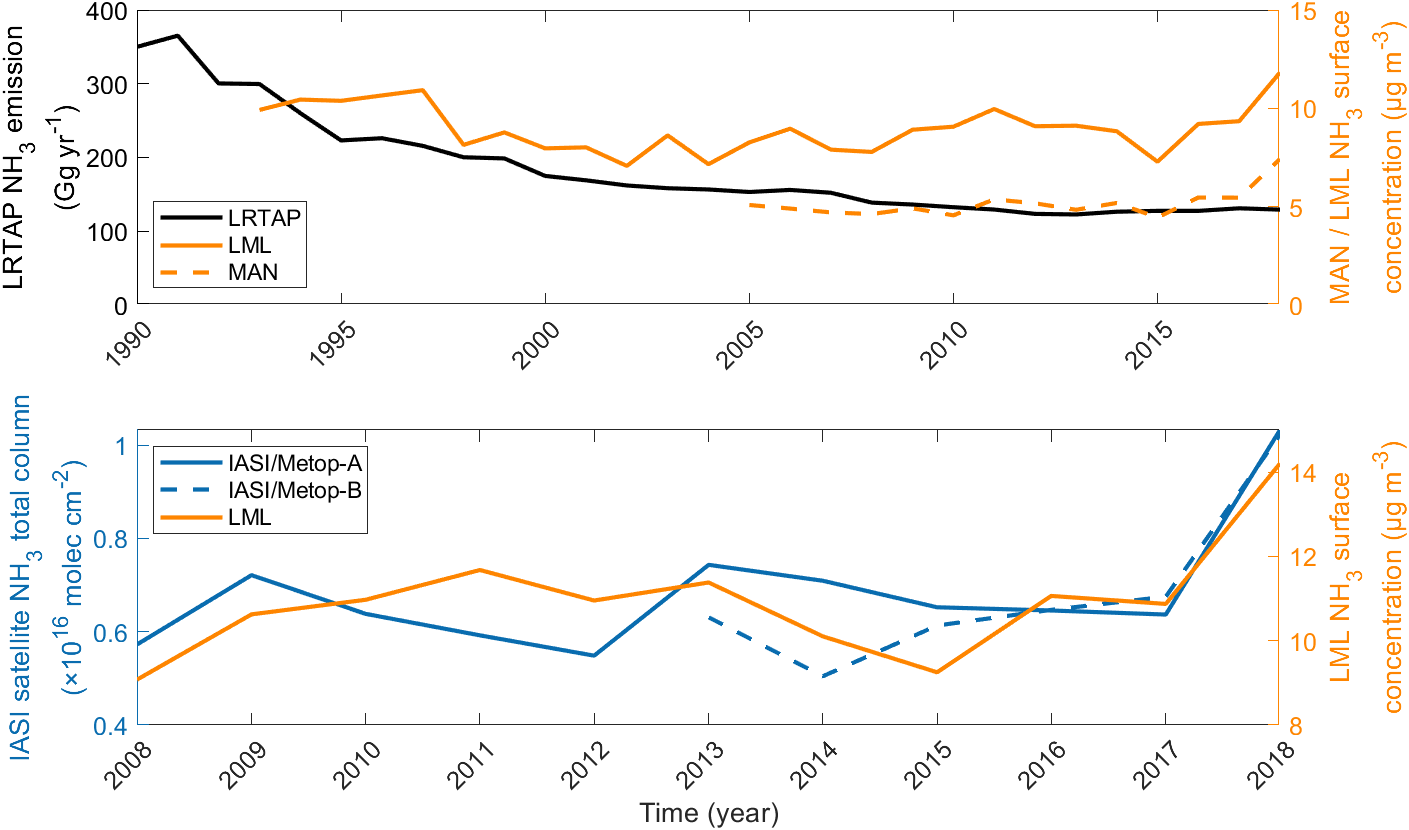 Reported emissions in 2018 are 63.1 % lower than 1990, but levelled off since 2010
2008-2018 trend:
IASI (satellite): 
	3.6 ± 1.9 % yr-1
National Air Quality Monitoring Network  (ground-based): 
	2.5 ± 0.5 % yr-1
2018 jump due to exceptional weather conditions
+ ‘Dutch Nitrogen Crisis’ 
end of 2019
Van Damme et al., ERL 2021
24
17/02/2022
IASI LATMOS - ULB
Introduction          IASI-NH3 data record          Point Sources          Trends
Extending the time-series:
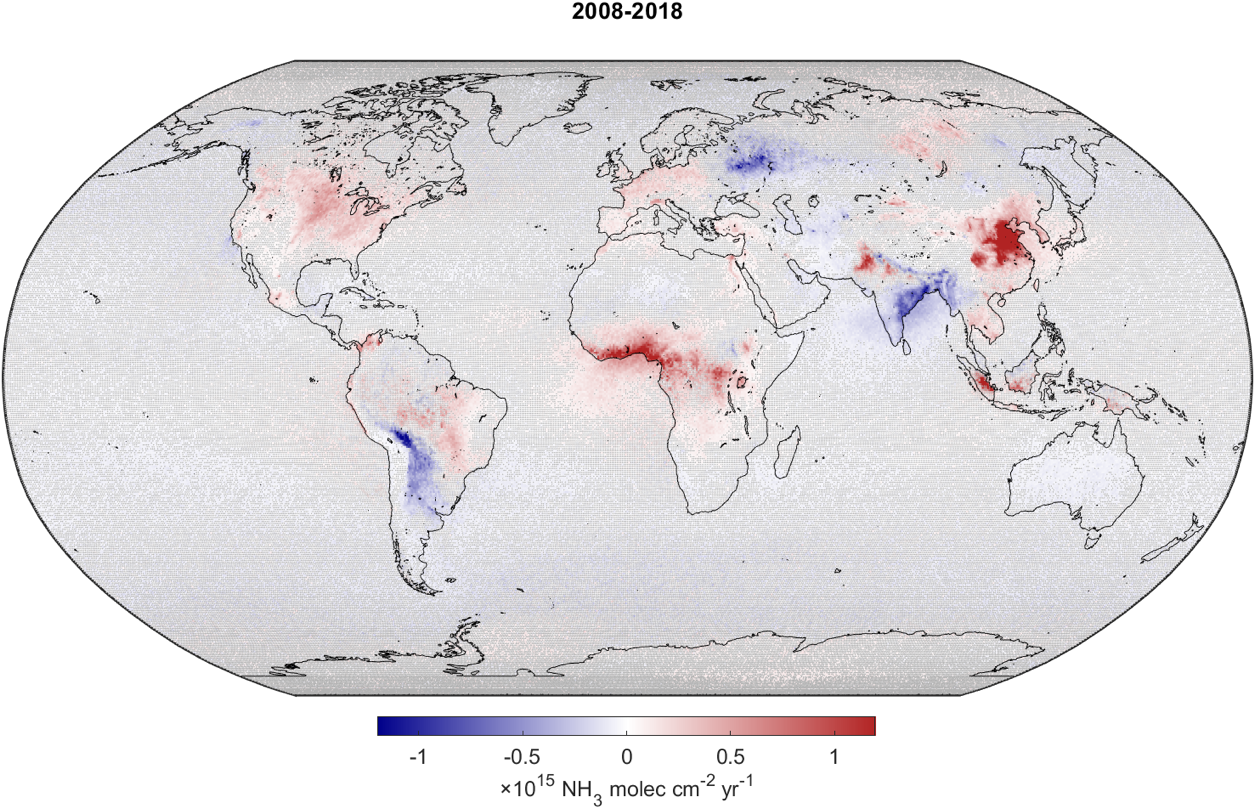 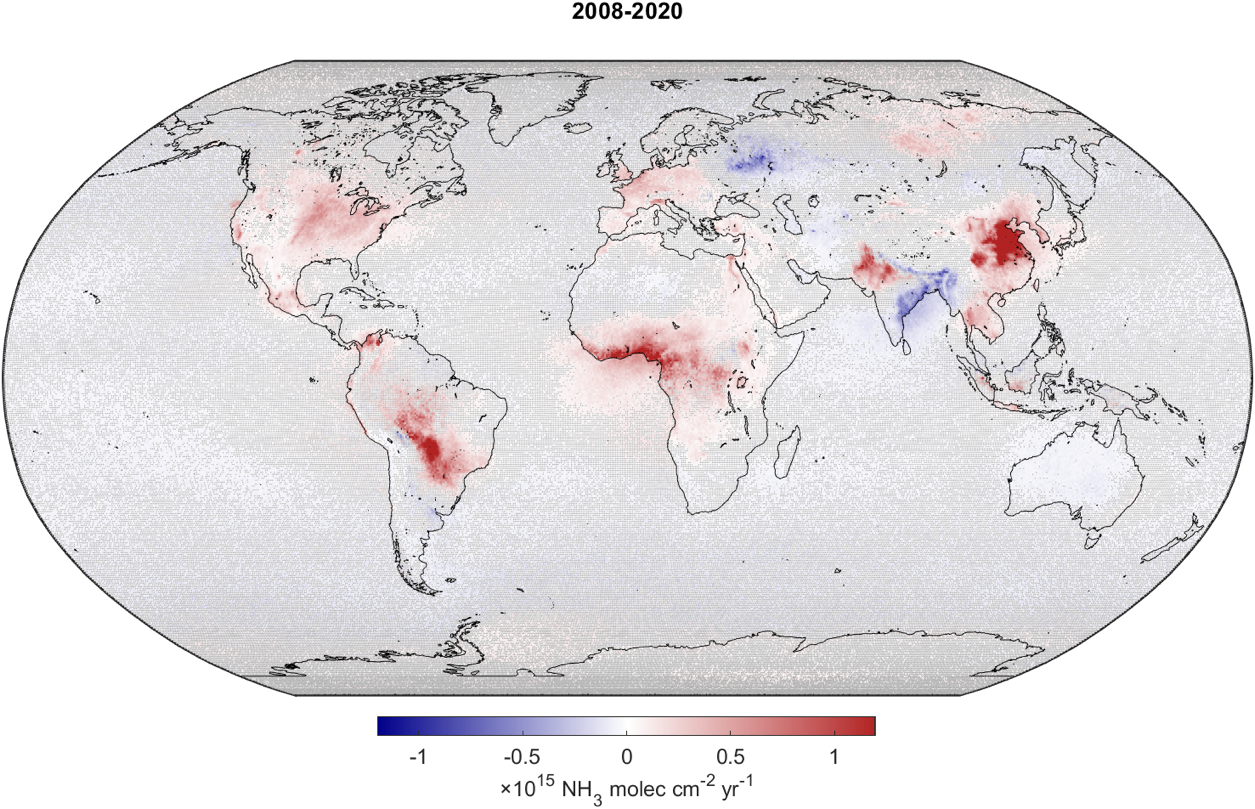 25
17/02/2022
IASI LATMOS - ULB
Thank you for your attention!
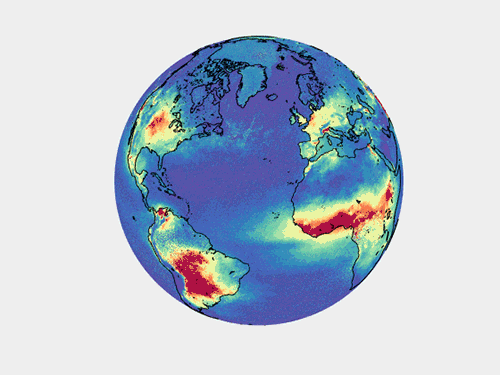 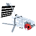 References :
Whitburn et al., JGR-Atm 2016 https://doi.org/10.1002/2016JD024828
Van Damme et al., AMT 2017 https://doi.org/10.5194/amt-10-4905-2017
Van Damme et al., Nature 2018 https://doi.org/10.1038/s41586-018-0747-1
Franco et al., JGR-Atm 2018 https://doi.org/10.1029/2018JD029633
Clarisse et al., Sci. Rep. 2019 https://doi.org/10.1038/s41598-019-39935-3
Clarisse et al., AMT 2019 https://doi.org/10.5194/amt-12-5457-2019
Guo et al., JGR-Atm. 2021 https://doi.org/10.1029/2020JD033475
Van Damme et al., ERL 2021 https://doi.org/10.1088/1748-9326/abd5e0 
Related Poster :
Franco, B. et al.: Decadal datasets of major oxygenated volatile organic compounds retrieved from IASI satellite measurements
Noppen, L. et al.: Aircraft observations of NO2 and NH3 over selected locations in Germany
Van Damme, M. et al.: Validation of IASI-NH3 measurements
IASI-NH3 datasets : http://iasi.aeris-data.fr/NH3
Global NH3 point source catalogue : https://www2.ulb.ac.be/cpm/NH3-IASI.html
IASI-A, -B, -C NH3 2020
Satellite monitoring of ammonia: from point sources to long-term trends
Van Damme M., Clarisse L., Franco B.,  Whitburn S., Hadji-Lazaro J., Hurtmans D., Clerbaux C., Coheur P.-F
Introduction          IASI-NH3 data record          Point Sources          Trends
Oversampling
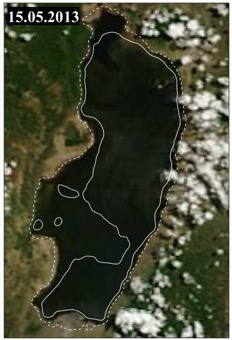 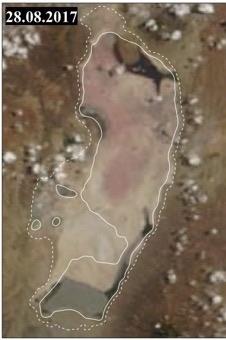 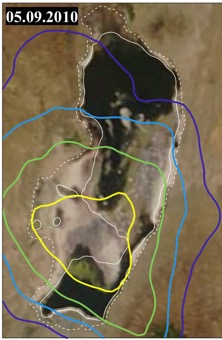 Natural
NH3
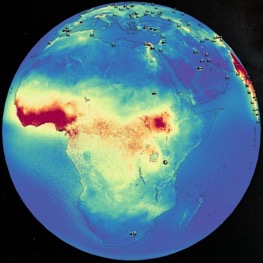 Lake Natron
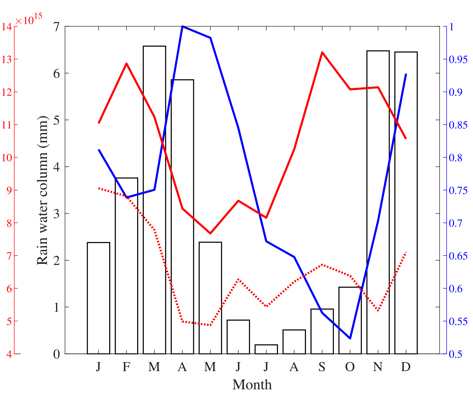 Massive NH3 emissions occur over Natron’s main mudflat

NH3 volatilization linked to the drying processes of the lake may be related to the decay of algae (but series of natural processes at play)
 Typical Natron conditions: 
pH = 10 
T° = 35°C 
92% of ammoniacal N in solution is present as NH3
Picture: http://animalia-life.club/other/lesser-flamingo-lake-natron.html
NH3
(molec/cm2)
Lake area
(normalized)
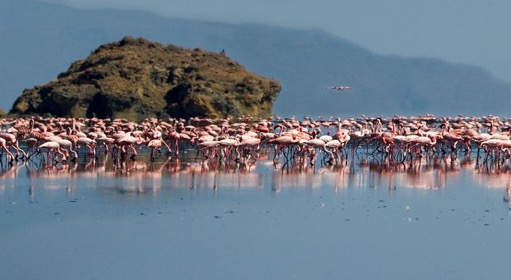 Clarisse et al., Sci. Rep. 2019
27
17/02/2022
IASI LATMOS - ULB
Introduction          IASI-NH3 data record          Point Sources          Trends
Extending the time-series:
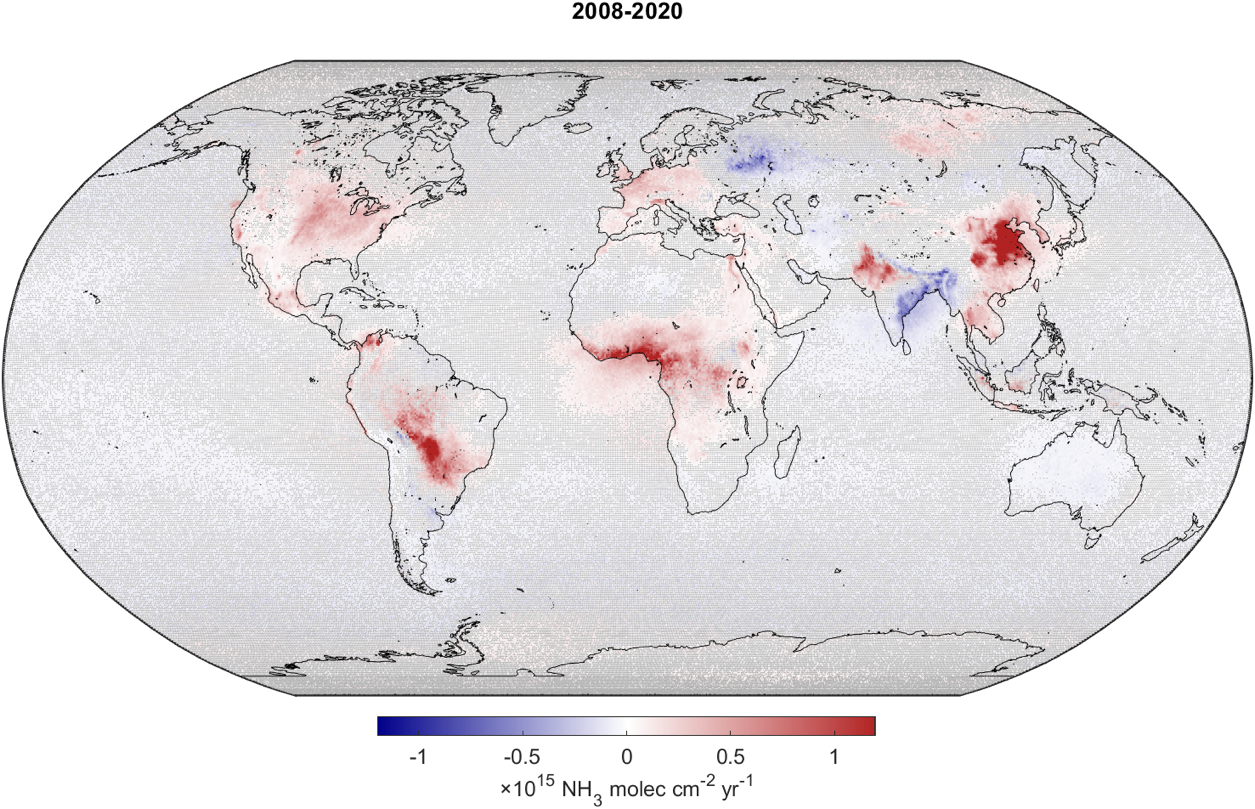 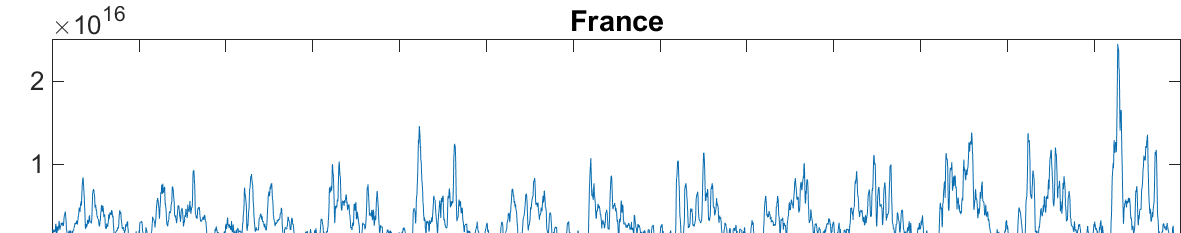 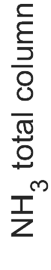 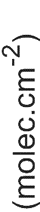 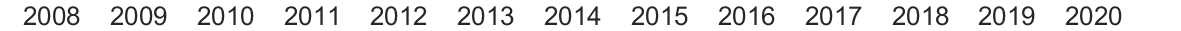 28
17/02/2022
IASI LATMOS - ULB
Thank you for your attention!
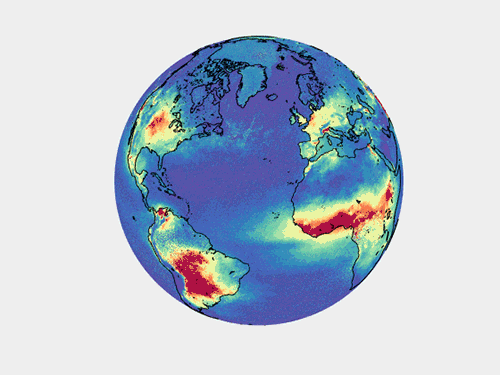 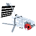 References :
Whitburn et al., JGR-Atm 2016 https://doi.org/10.1002/2016JD024828
Van Damme et al., AMT 2017 https://doi.org/10.5194/amt-10-4905-2017
Van Damme et al., Nature 2018 https://doi.org/10.1038/s41586-018-0747-1
Franco et al., JGR-Atm 2018 https://doi.org/10.1029/2018JD029633
Clarisse et al., Sci. Rep. 2019 https://doi.org/10.1038/s41598-019-39935-3
Clarisse et al., AMT 2019 https://doi.org/10.5194/amt-12-5457-2019
Guo et al., JGR-Atm. 2021 https://doi.org/10.1029/2020JD033475
Van Damme et al., ERL 2021 https://doi.org/10.1088/1748-9326/abd5e0 
Related Poster :
Franco, B. et al.: Decadal datasets of major oxygenated volatile organic compounds retrieved from IASI satellite measurements
Noppen, L. et al.: Aircraft observations of NO2 and NH3 over selected locations in Germany
Van Damme, M. et al.: Validation of IASI-NH3 measurements
IASI-NH3 datasets : http://iasi.aeris-data.fr/NH3
Global NH3 point source catalogue : https://www2.ulb.ac.be/cpm/NH3-IASI.html
IASI-A, -B, -C NH3 2020
Satellite monitoring of ammonia: from point sources to long-term trends
Van Damme M., Clarisse L., Franco B.,  Whitburn S., Hadji-Lazaro J., Hurtmans D., Clerbaux C., Coheur P.-F
IASI-NH3 Total Columns (11-yr average)
Introduction          IASI-NH3 data record          Point Sources          Trends
National scale:
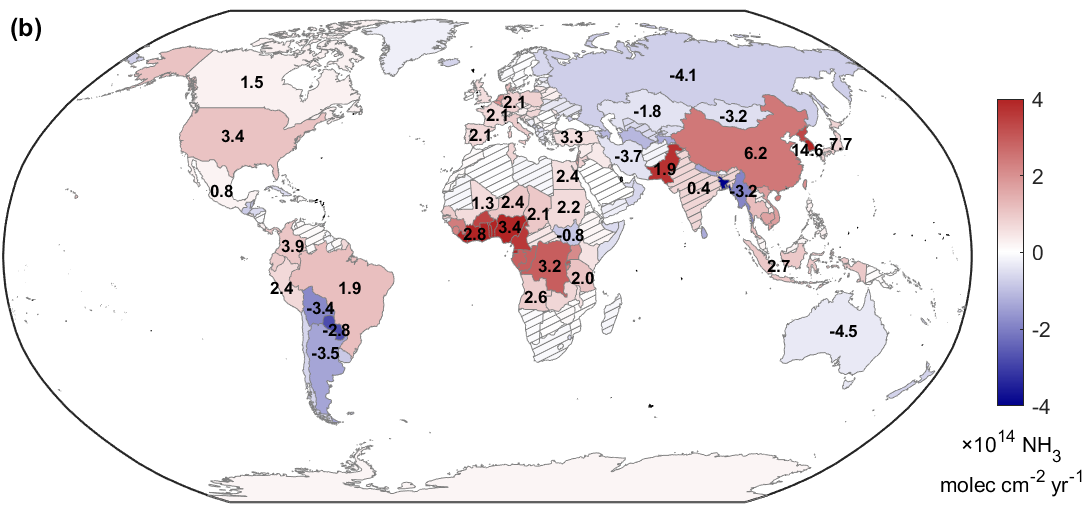 China’s Clean Air Action (2013)
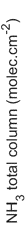 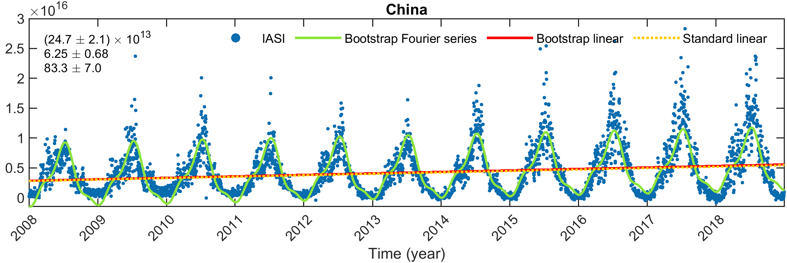 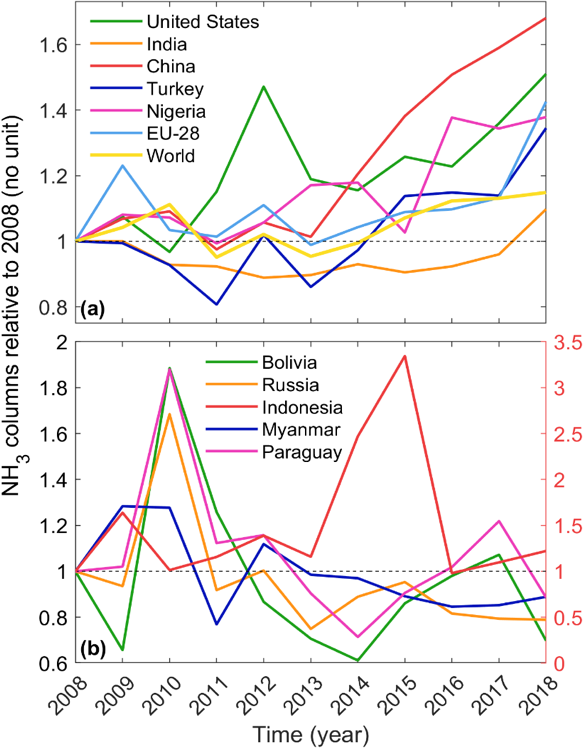 South Korea (14.6 ± 3.6 % yr-1) and China (6.25 ± 0.68 % yr-1)
Van Damme et al., ERL 2021
30
17/02/2022
IASI LATMOS - ULB
Introduction          IASI-NH3 data record          Point Sources          Trends
Marvdasht (Iran)
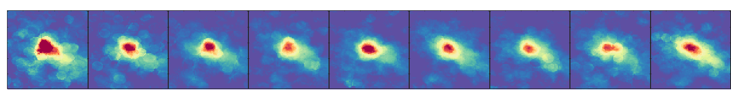 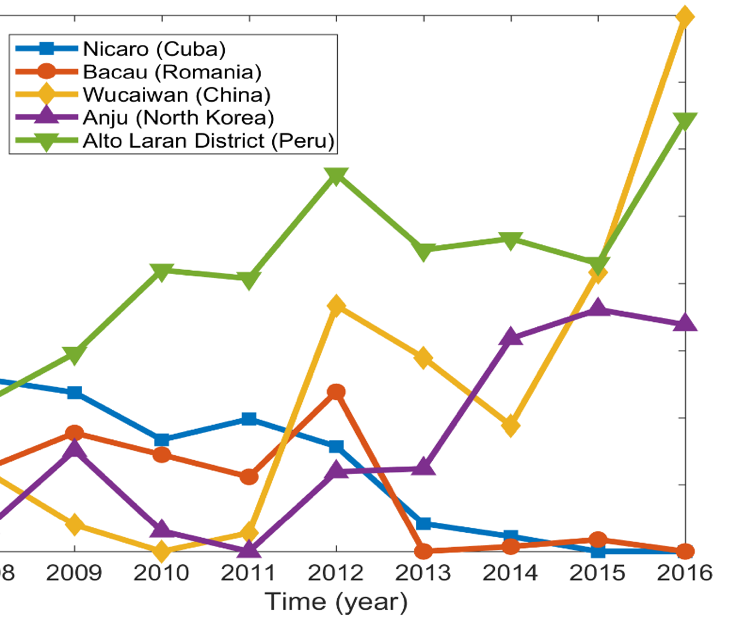 Nicaro (Cuba)
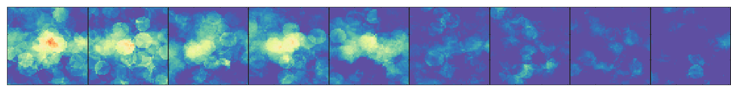 Bacau (Romania)
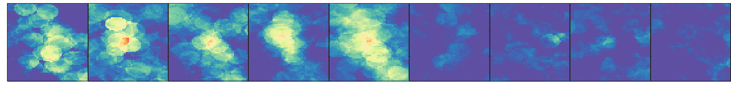 Alto Laran District (Peru)
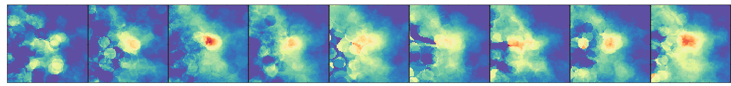 Anju (North Korea)
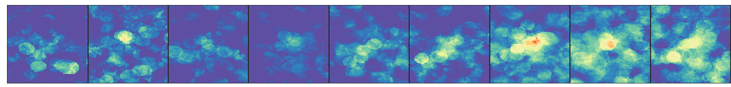 Wucaiwan (China)
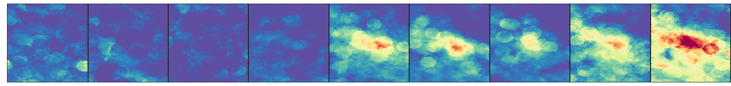 Onset or discontinuation of anthropogenic activities unambiguously detected and monitored
2016
2013
2012
2015
2008
2010
2011
2014
2009
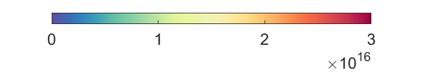 Van Damme et al., Nature 2018
31
17/02/2022
IASI LATMOS - ULB